Summary of catabolism
Major Catabolic Pathways
Glycolysis*****
Citric acid cycle *****
 b-oxidation
Urea cycle
Oxidative phosphorylation 
Photophosphorylation
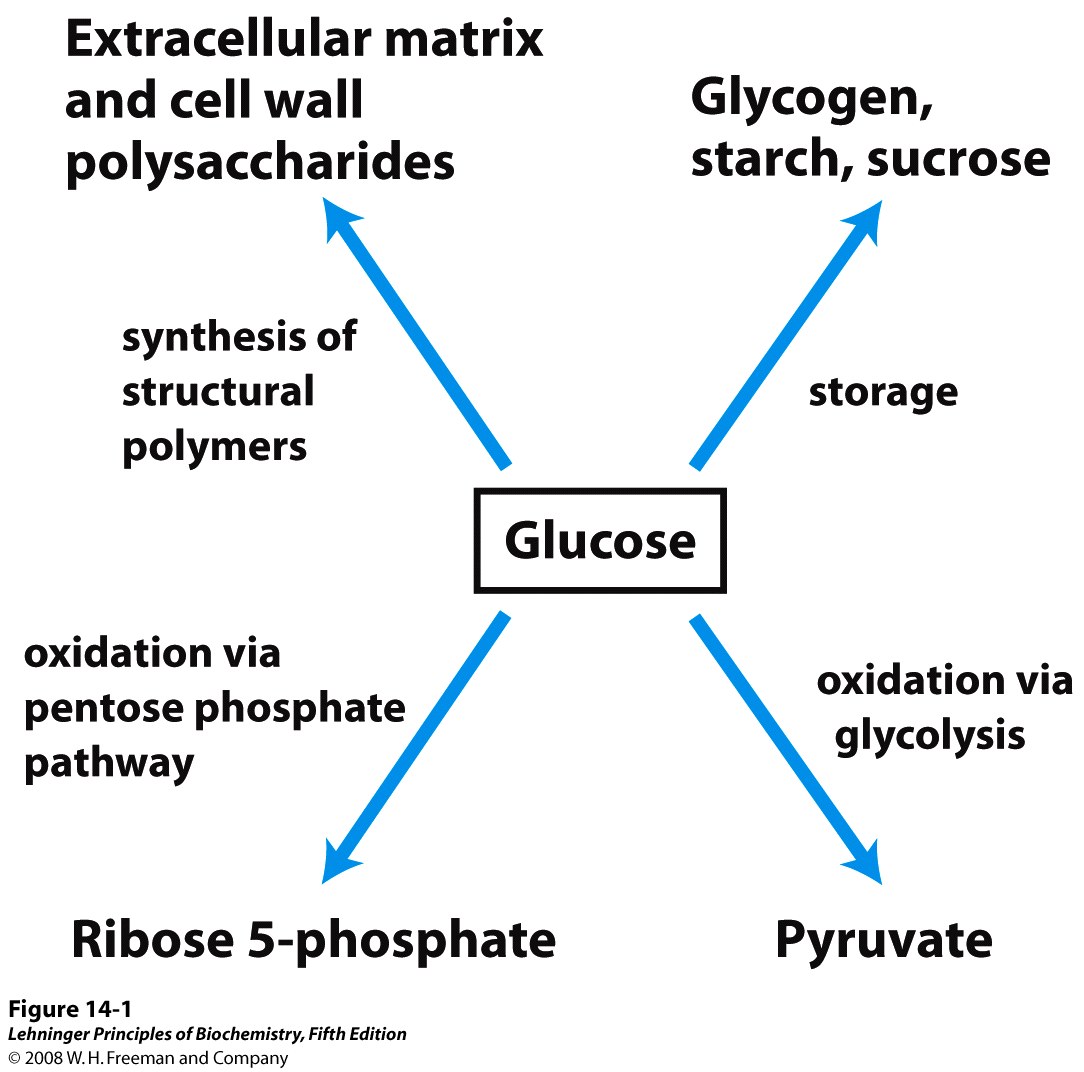 Major pathways of glucose utilization
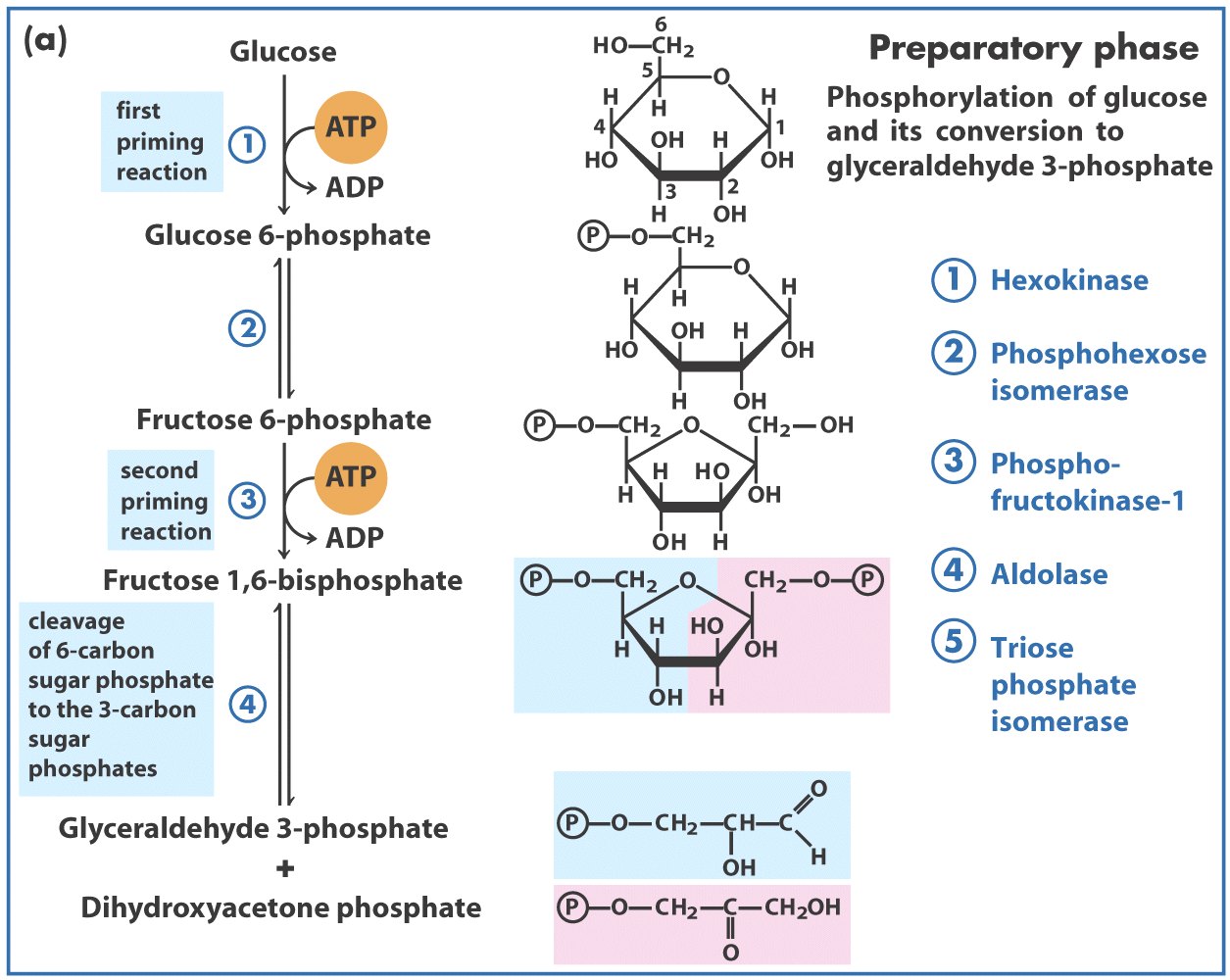 Group 
transfer
Isomerization
Group 
transfer
Aldol cleavage
Two molecules 
of ATP are 
consumed
Isomerization
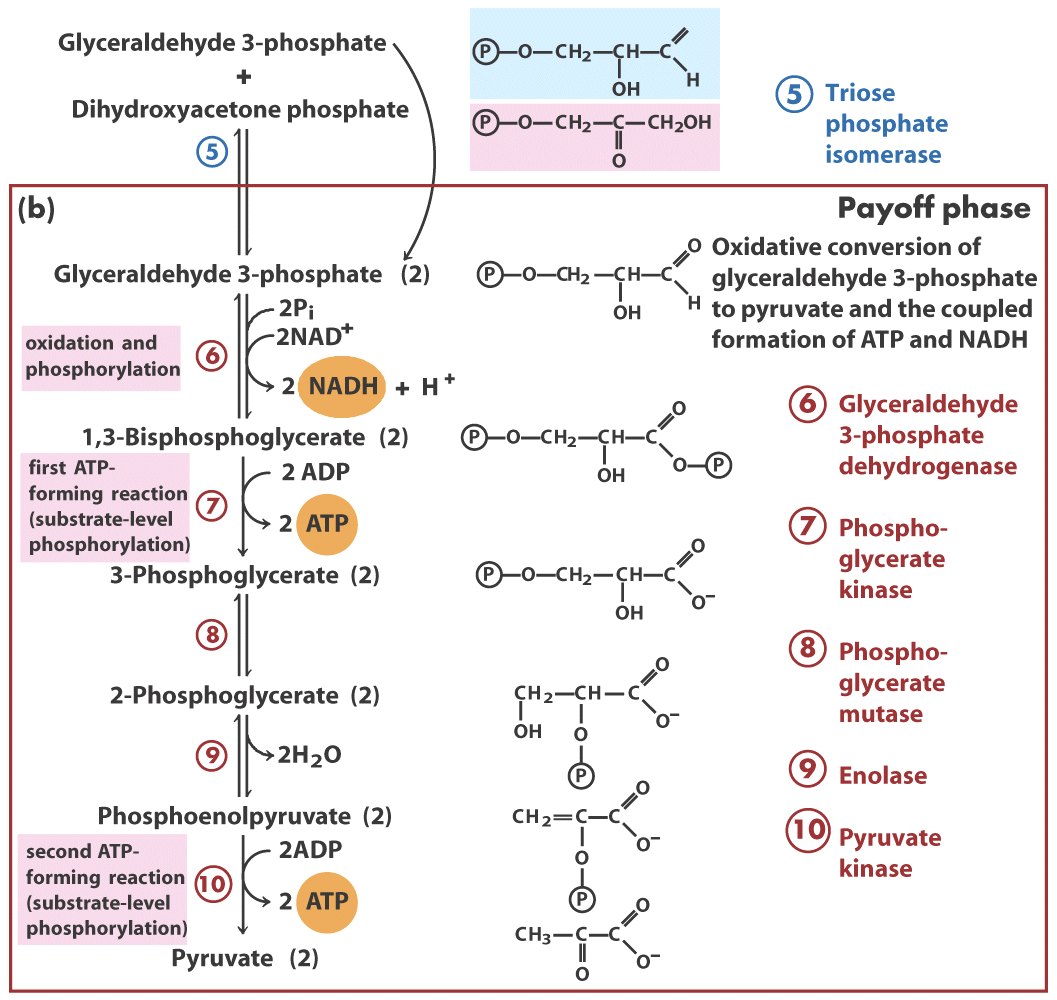 Isomerization
Dehydrogenation
Group transfer
Group shift
Dehydration
Group transfer
Four molecules of ATP and 
two molecules of NADH 
are generated
Regulation of glycolysis
Regulatory enzymes of glycolysis:
Hexokinase
Phosphofructokinase-1 (PFK-1)*****
Pyruvate kinase

They all catalyze exergonic and 
irreversible reactions, and are 
all regulated by allosteric effectors.
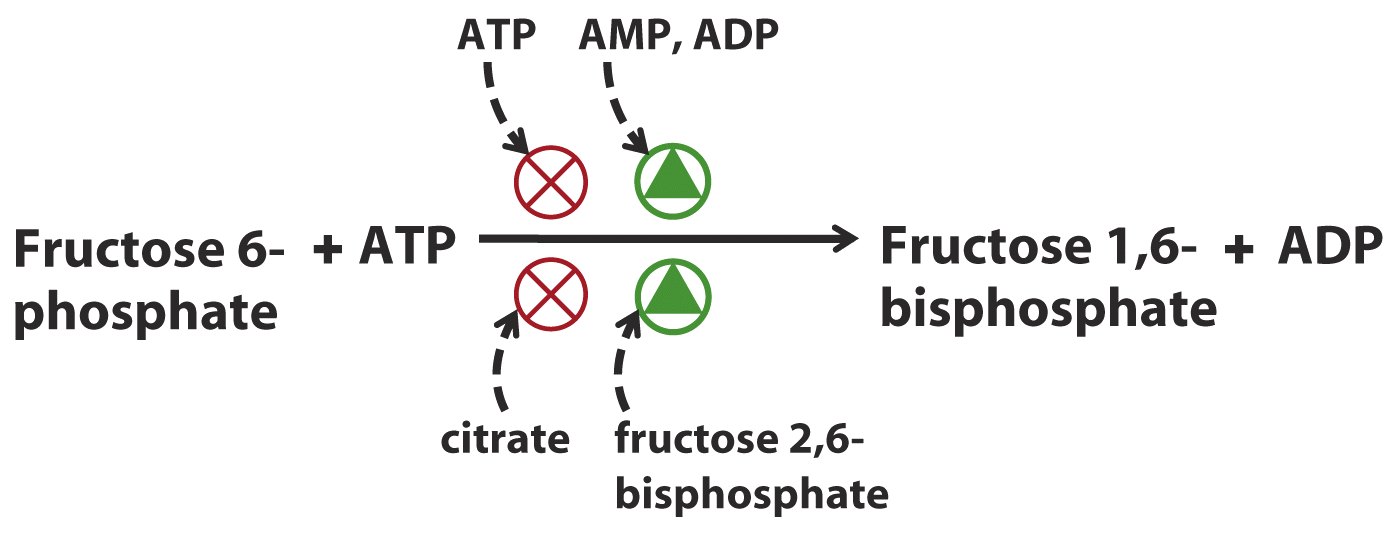 *****
Regulators that affect PFK-1 activity
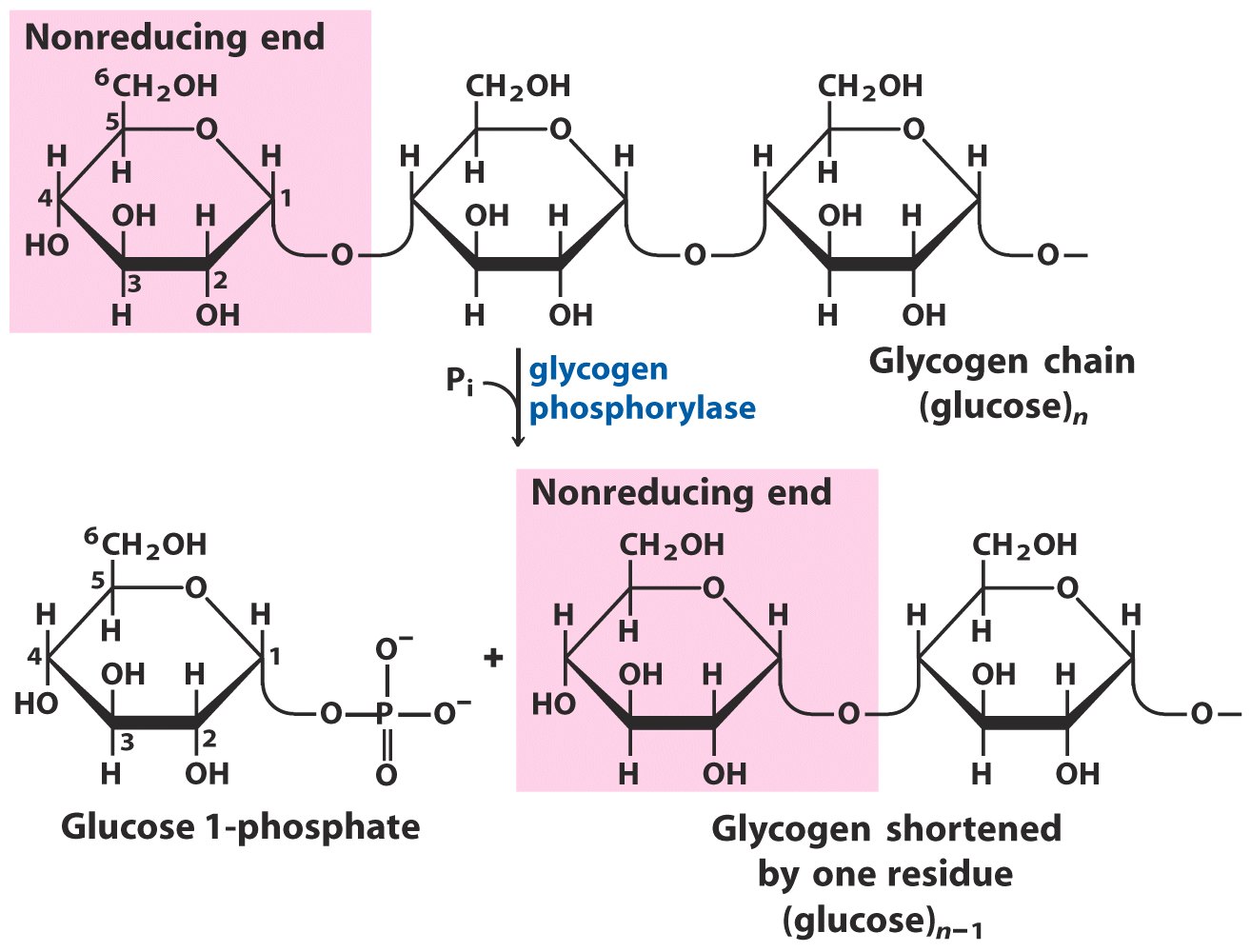 No ATP needed!
Glycogen breakdown by glycogen phosphorylase
Regulation of glycogen phosphorylase
Covalent regulation by phosphorylation:
  The activity of glycogen phosphorylase kinase is regulated by hormones. 

Allosteric regulation:
  Different in muscle and in liver
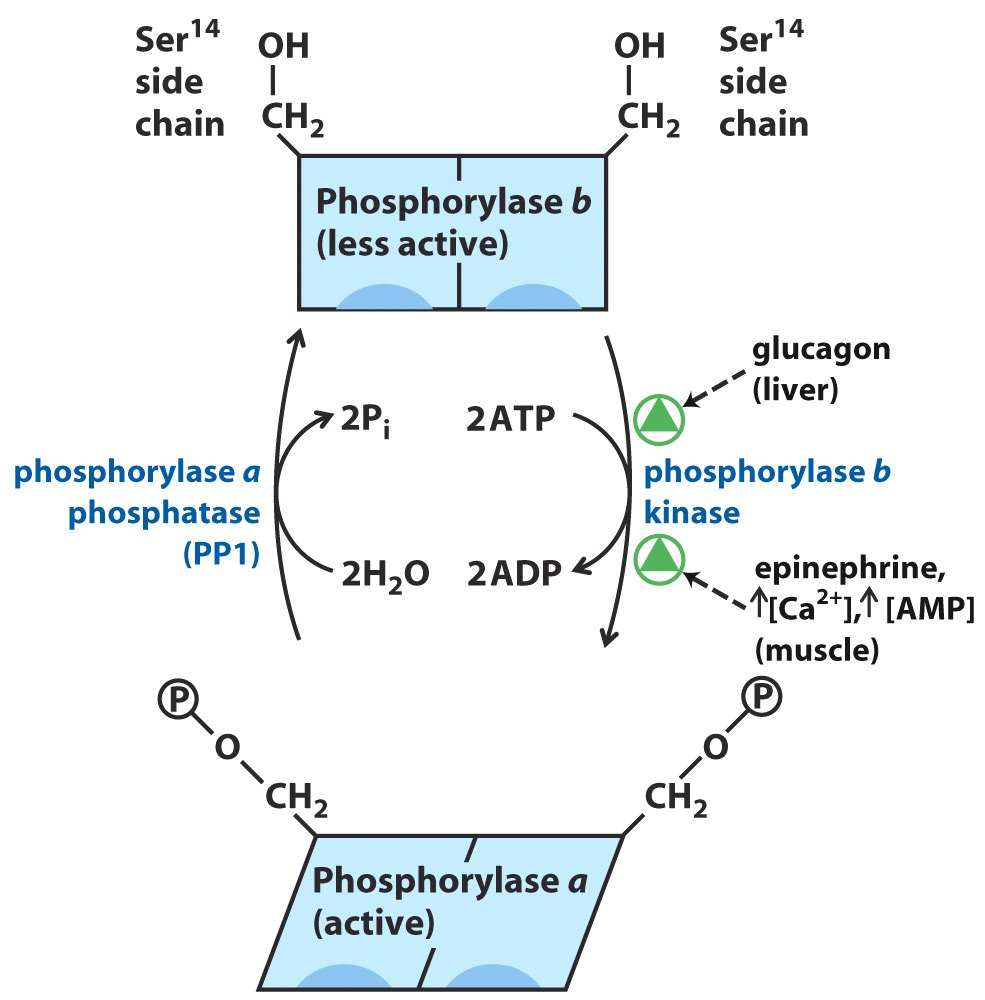 Regulation of muscle glycogen phosphorylase
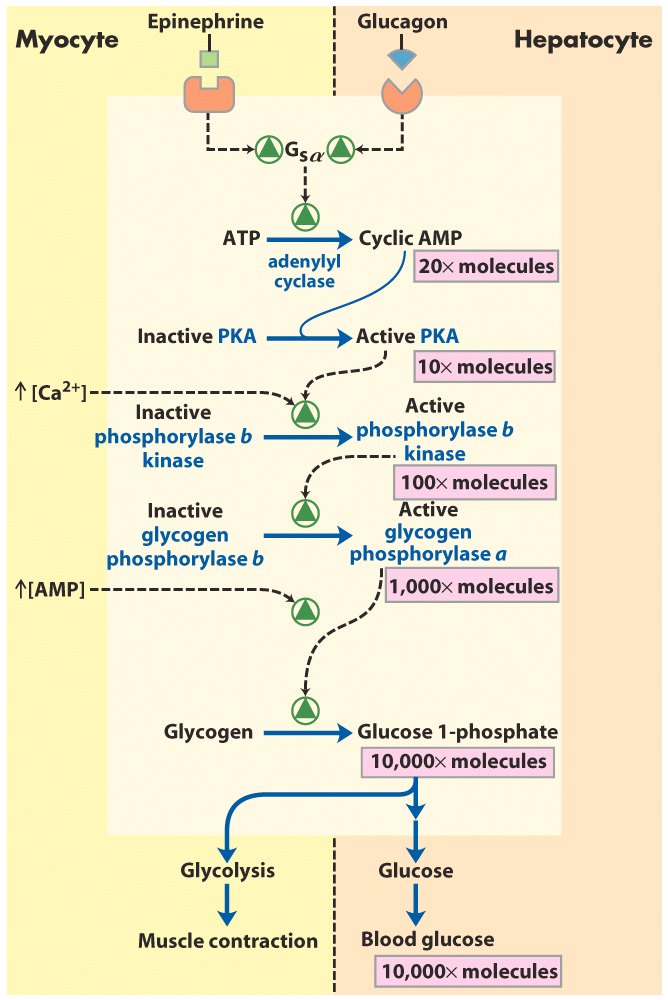 Cascade mechanism of
epinephrine and 
glucagon action
Glycogen phosphorylase is also regulated allosterically, but differently in muscle and liver
In muscle:
AMP or Ca2+ activates the b form of the enzyme.
ATP inactivates the enzyme.
In liver: 
Glucose binds to the a form of enzyme, exposing the phosphorylated Ser residues to the action of phosphorylase a phosphatase and converting it to the less active b form.
The liver glycogen phosphorylase a is 
negatively regulated by glucose, therefore,
can function as a glucose sensor
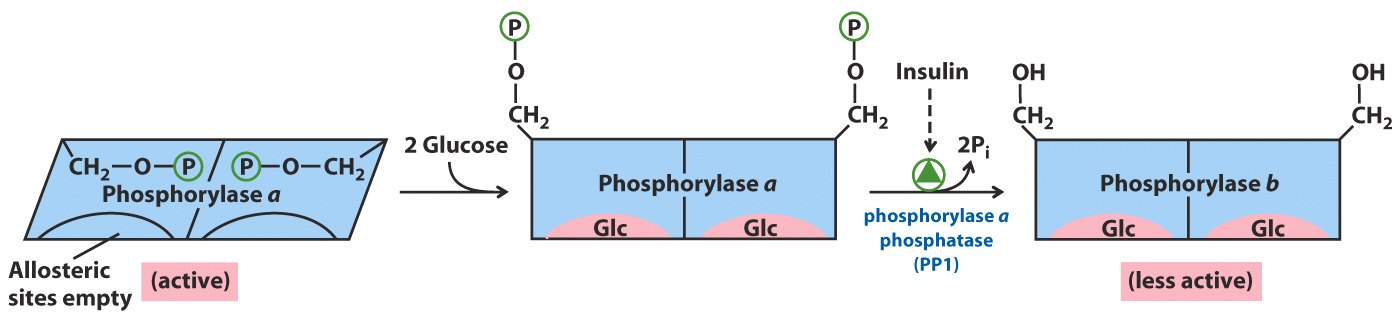 Fates of pyruvate
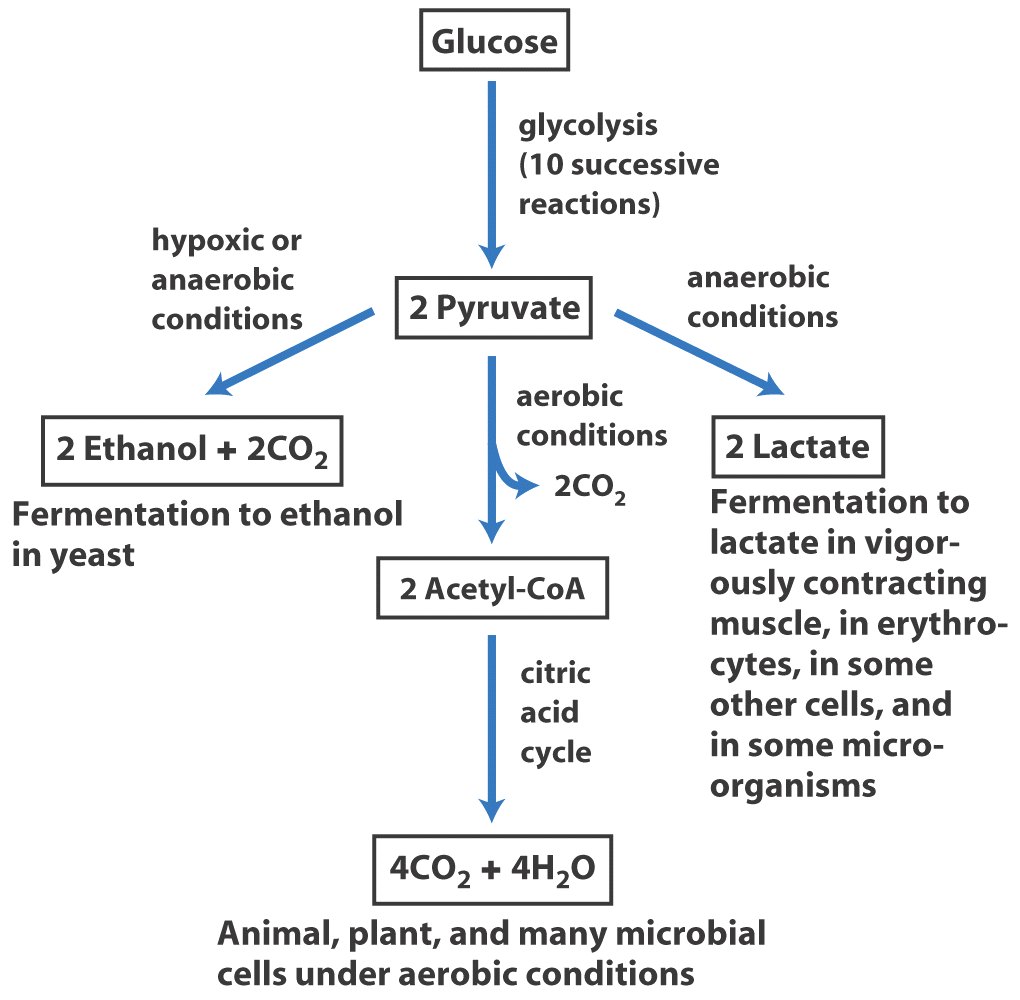 Serve as a precursor 
in anabolic reactions
Production of acetyl-CoA
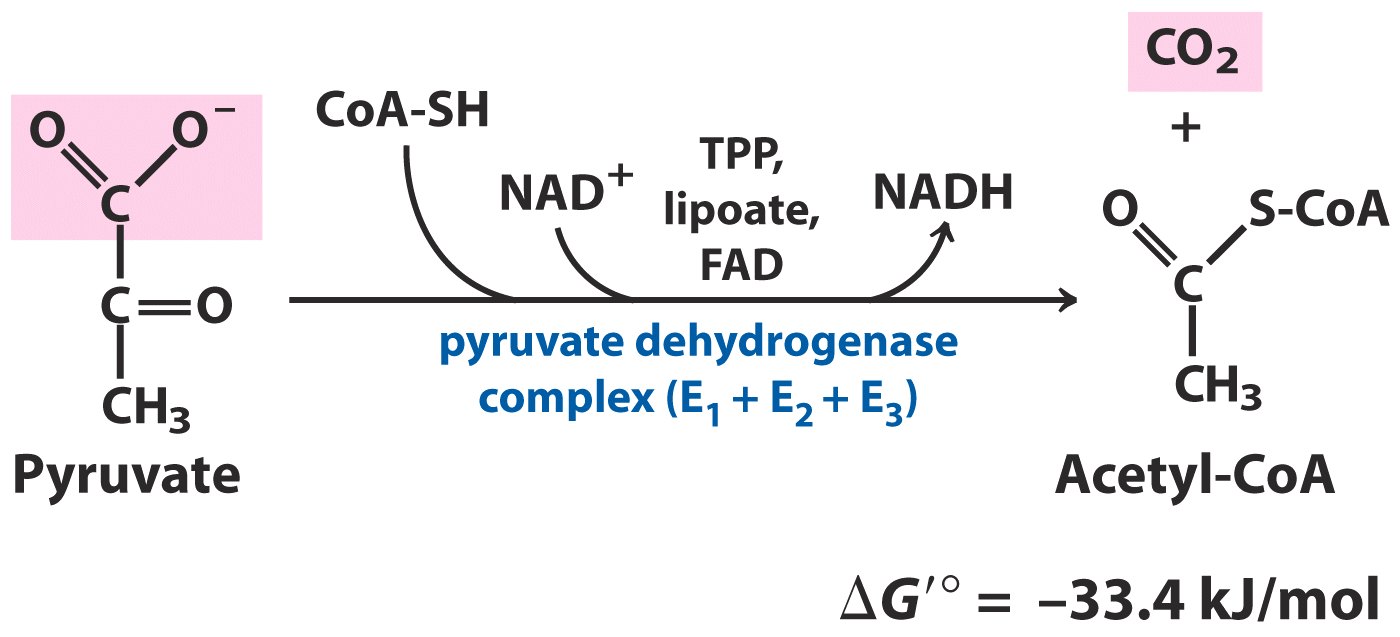 Oxidative decarboxylation
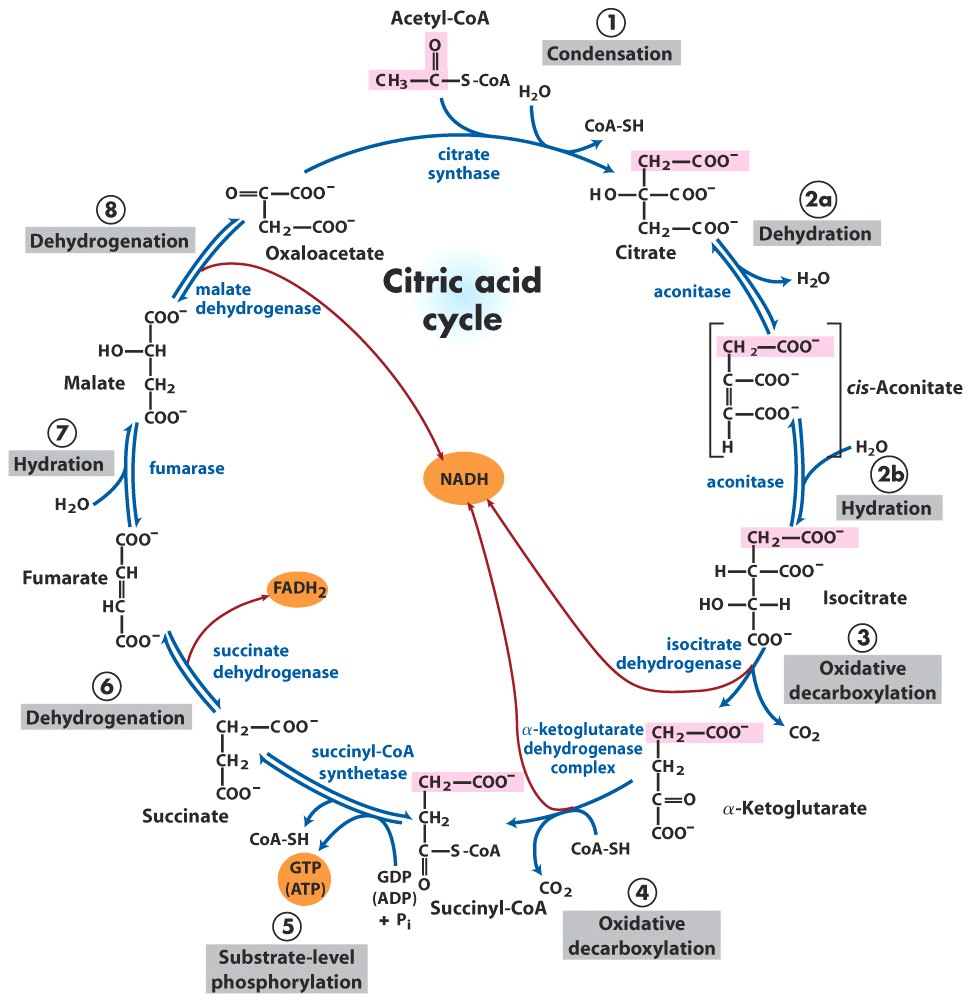 Reactions of the citric acid cycle
*****
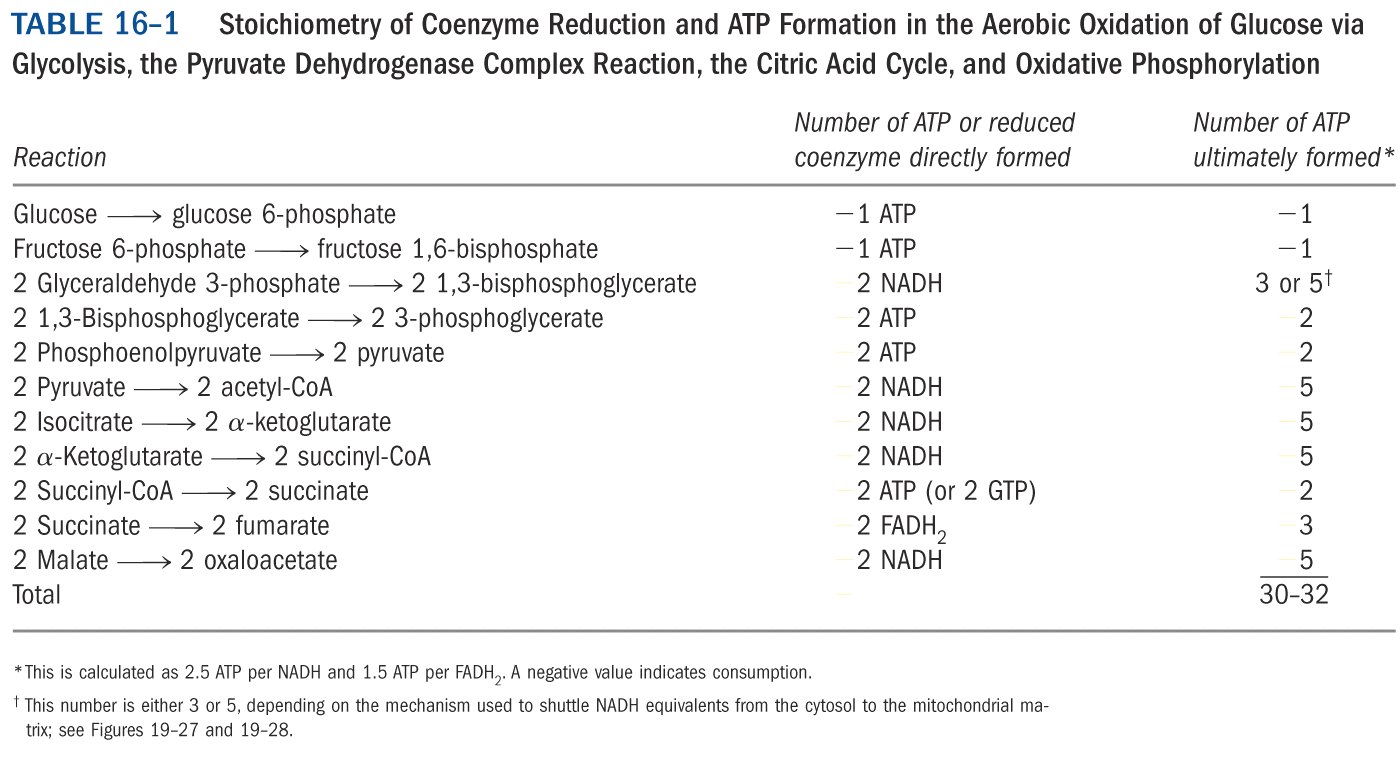 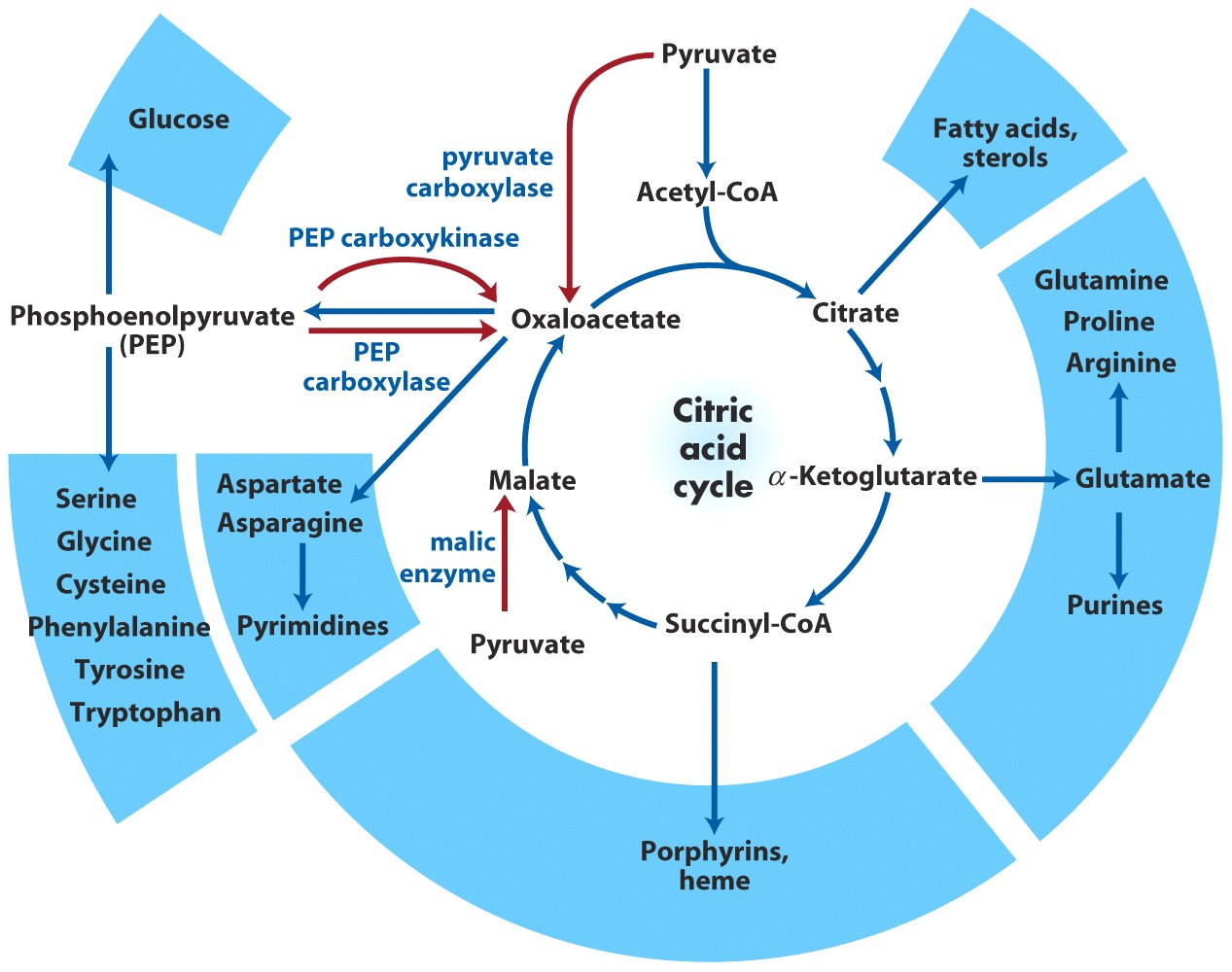 Citric acid cycle provides precursors for many biosynthetic pathways
Regulation of the citric acid cycle
Regulatory enzymes:
Pyruvate dehydrogenase complex
Citrate synthase
Isocitrate dehydrogenase
a-ketoglutarate dehydrogenase
The pyruvate dehydrogenase complex in vertebrates is regulated allosterically and covalently
The formation of acetyl-CoA from pyruvate is a  key irreversible step in animals because they are unable to convert acetyl-CoA to glucose.

The complex (in all organisms) is allosterically inhibited by signaling molecules indicating a rich source of energy, e.g., ATP, acetyl-CoA, NADH, long chain fatty acids; activated by molecules indicating a lack (or demand) of energy, e.g., AMP, CoA, NAD+, Ca2+.
The activity of the complex (in vertebrates, probably also in plants, but not in E. coli) is also regulated by reversible phosphorylation of one of the enzymes, E1, in the complex: phosphorylation of a specific Ser residue inhibits and dephosphorylation activates the complex.
The kinase and phosphatase is also part of the enzyme complex.
   E1 (unphosphorylated)---active
   E1 (phosphorylated)---inactive
   Kinase involved is activated by ATP,   but inhibited by a drug called dichloroacetate.
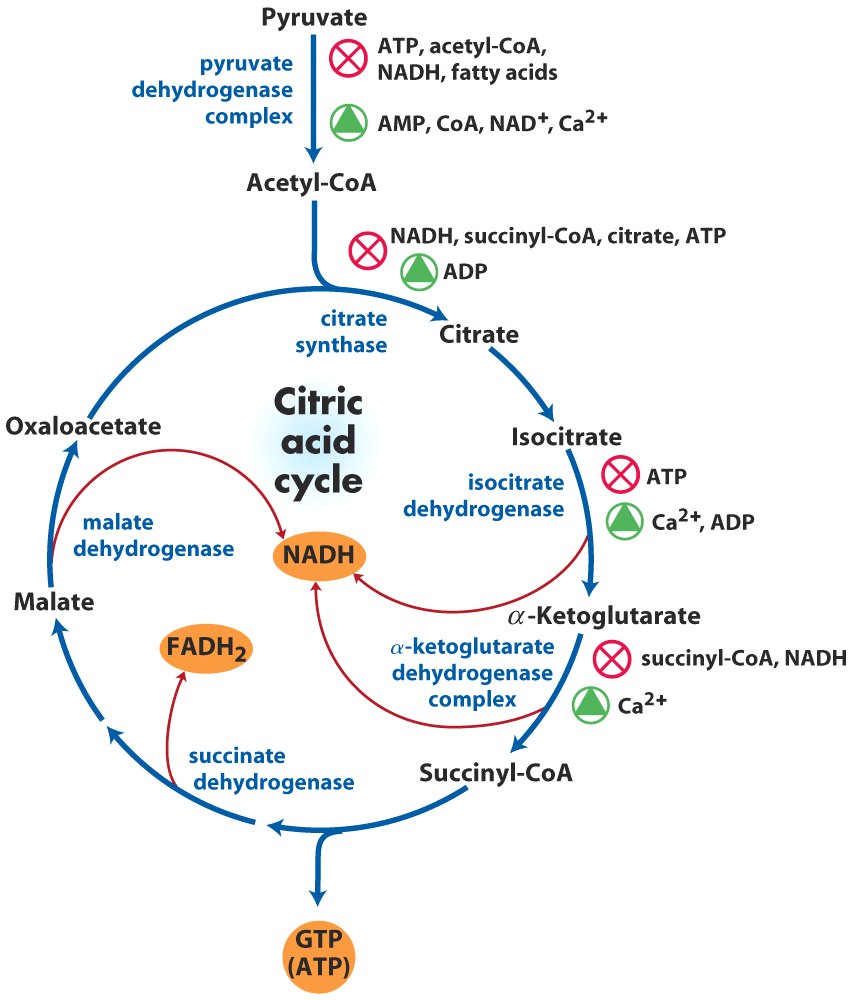 Regulation of the citric acid cycle
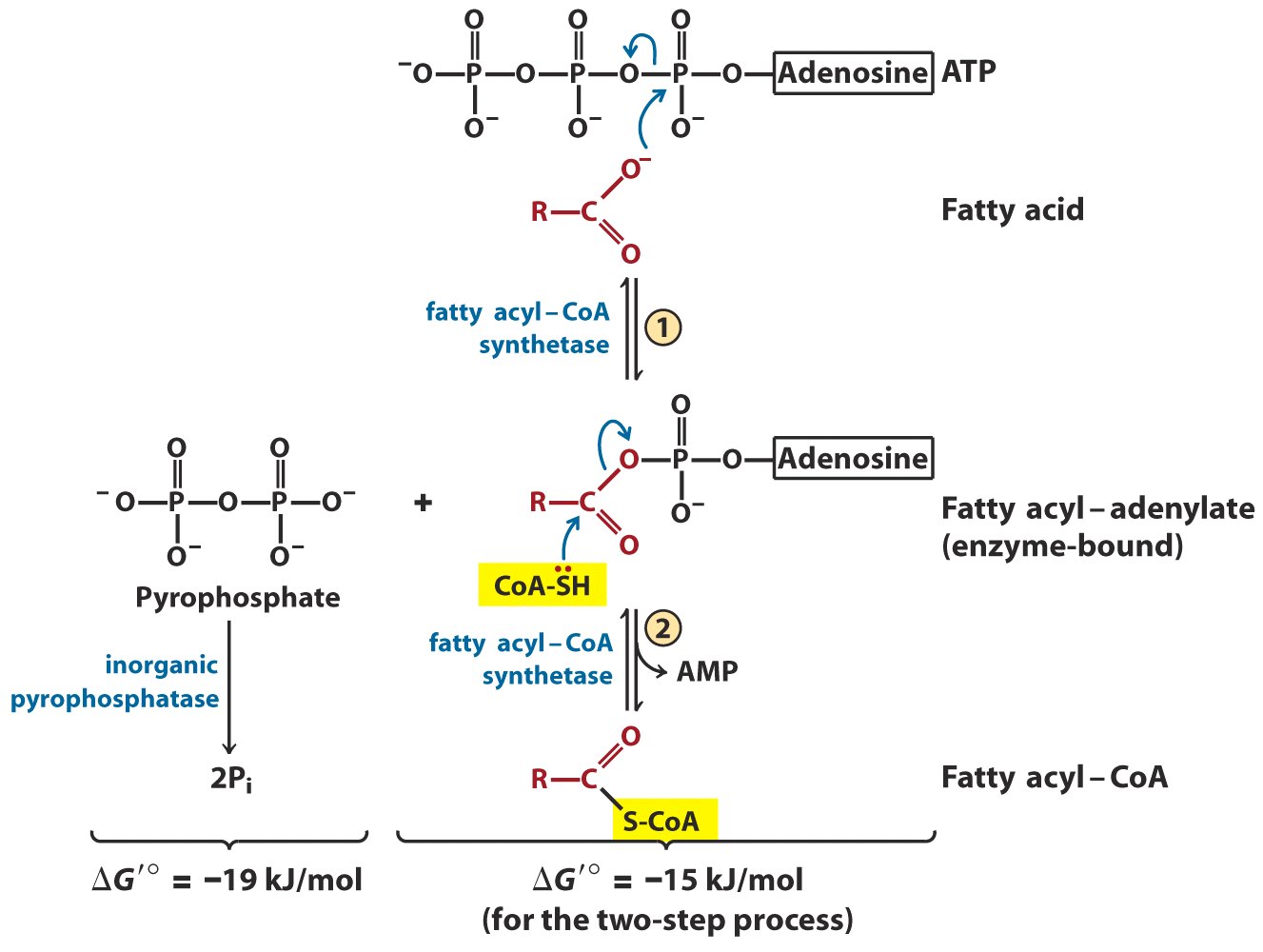 Conversion of a fatty acid to a fatty acyl-CoA
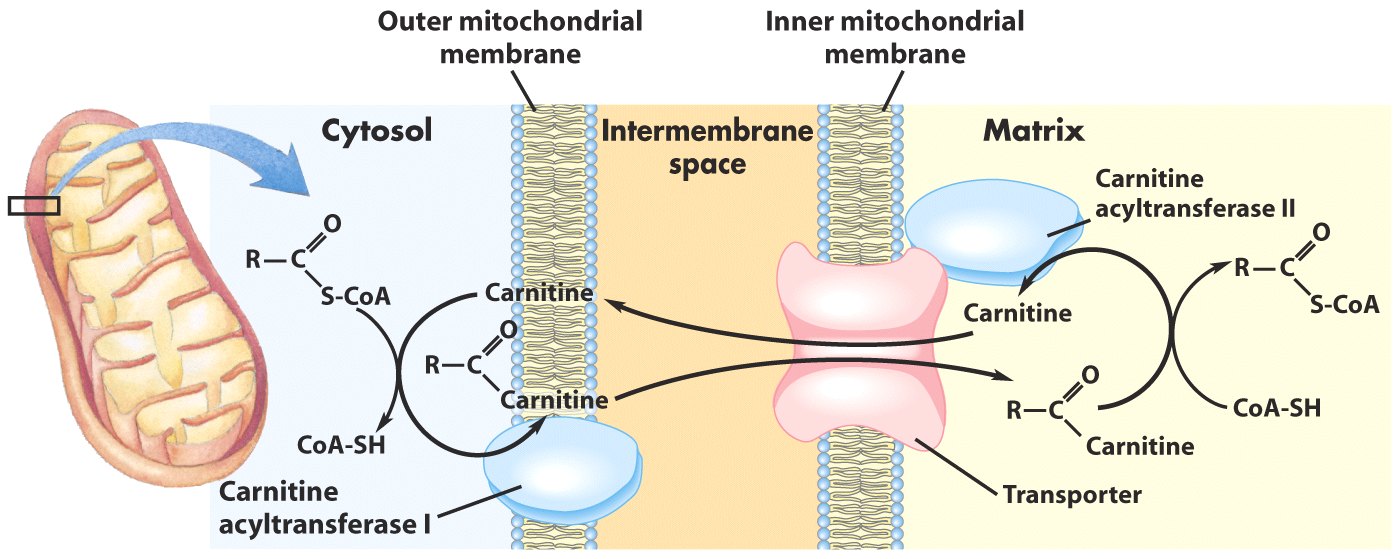 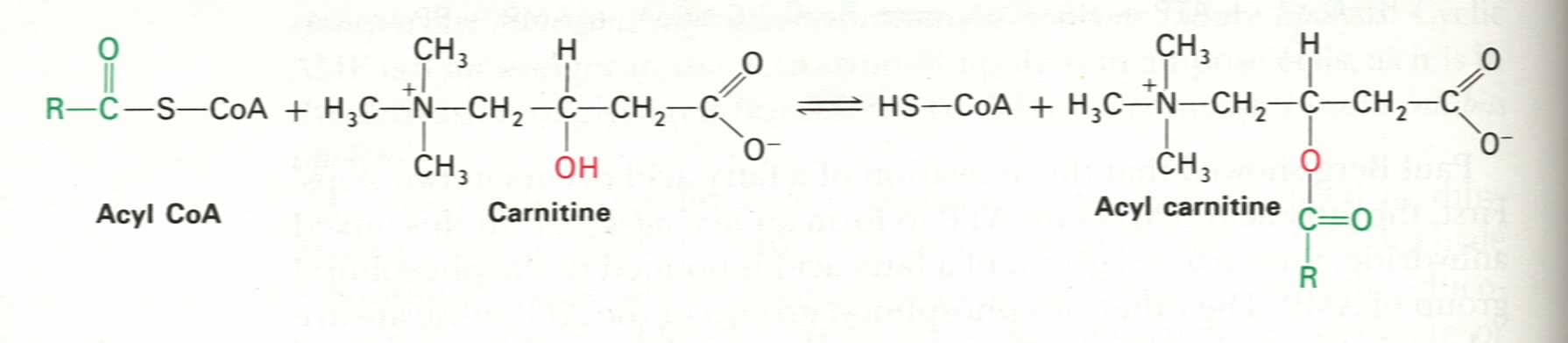 Fatty acid entry into mitochondria 
via the acyl-carnitine/carnitine transporter
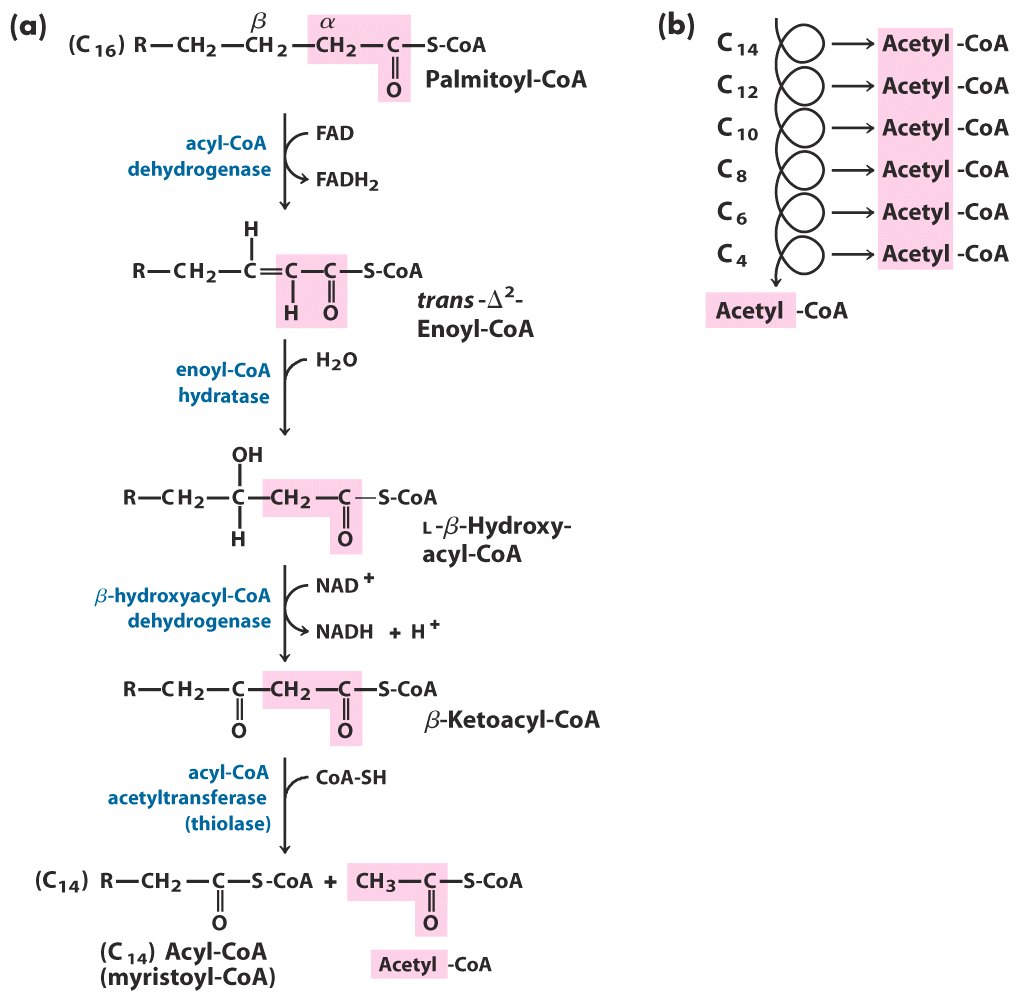 The b-oxidation pathway
*****
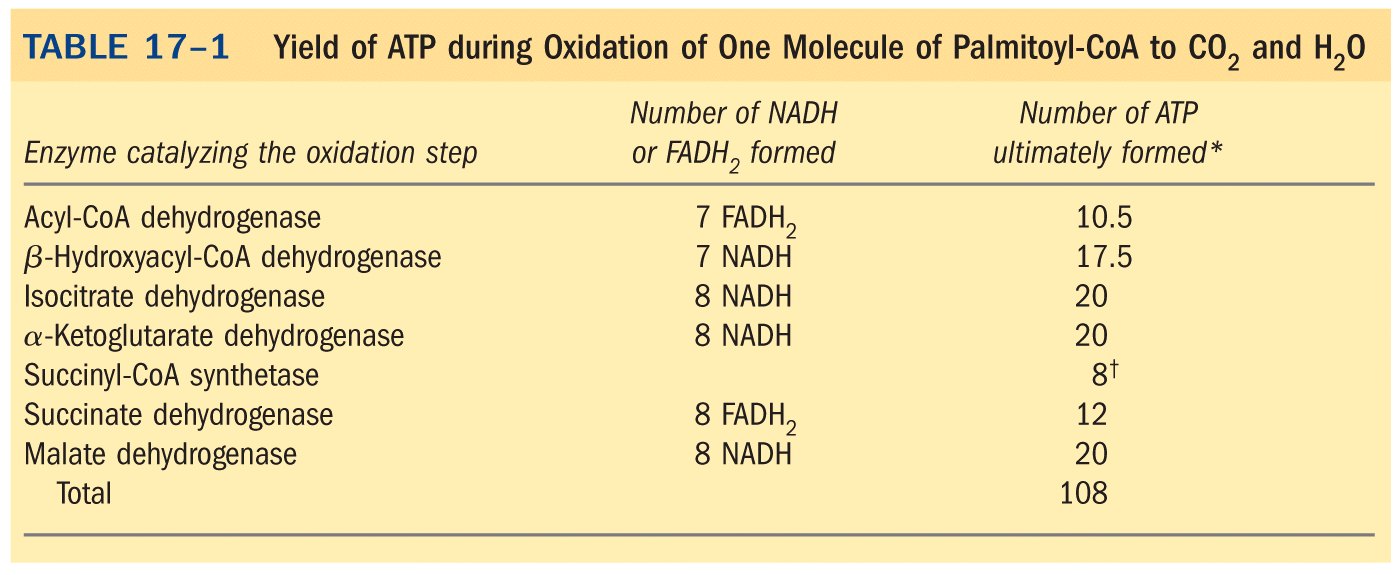 Palmitoyl-CoA+23O2+108Pi+108ADP
       
       CoA+108ATP+16CO2+23H2O
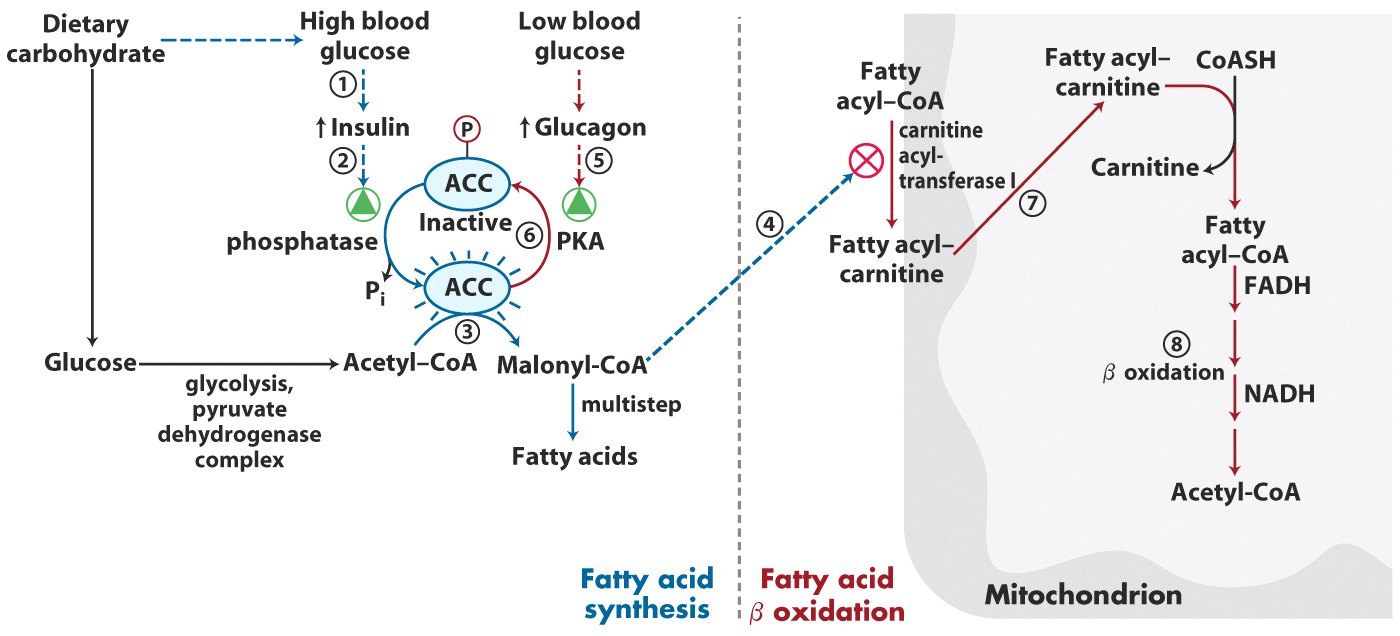 Coordinated regulation of fatty acid synthesis and breakdown
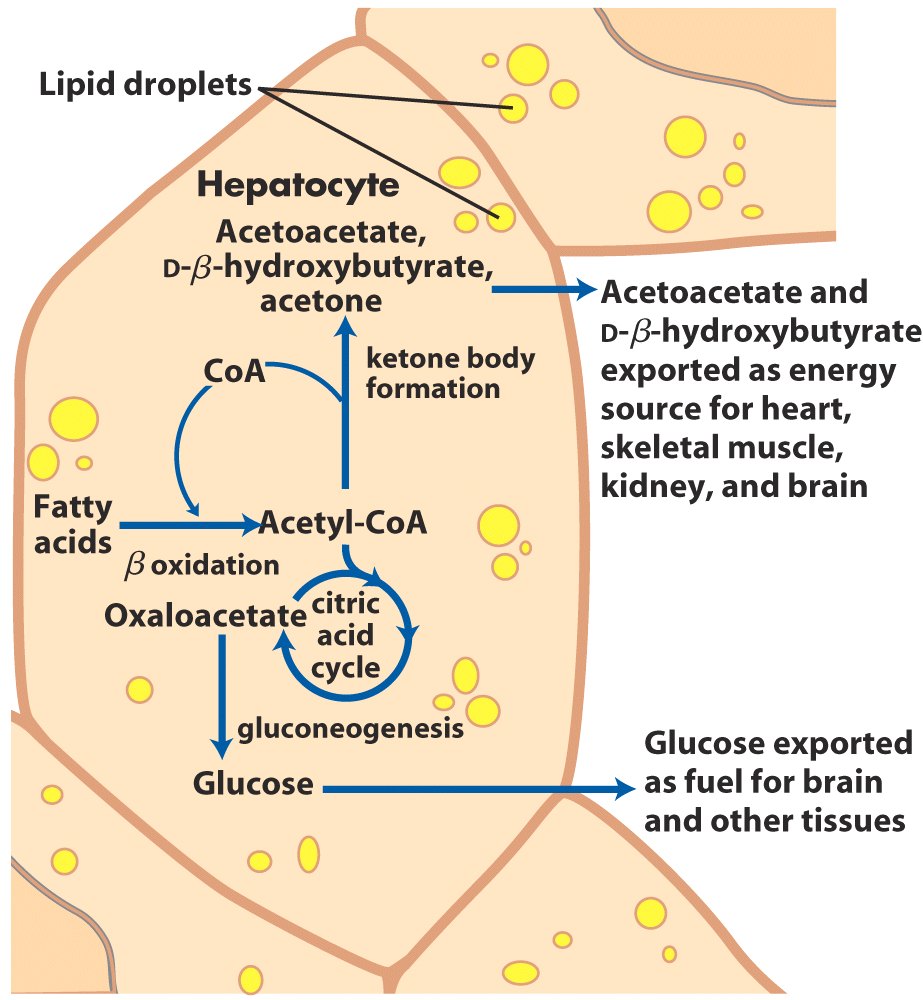 Ketone body formation and export from the liver
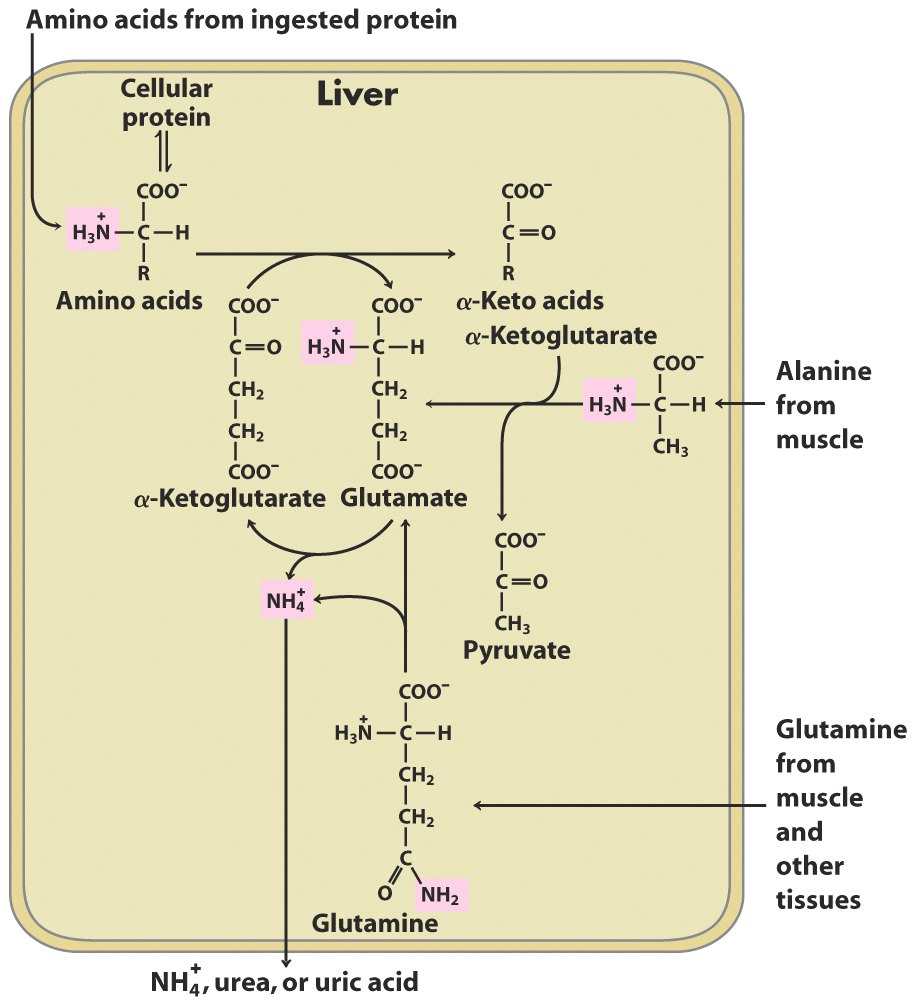 Overview of catabolism of amino groups in vertebrate liver
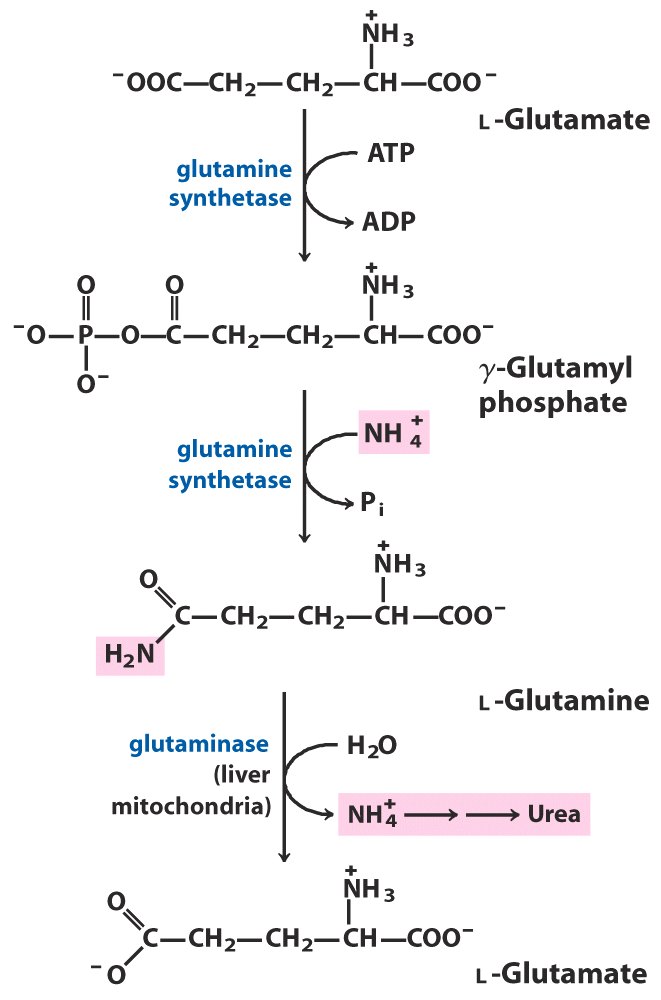 Ammonia transport in the form of glutamine
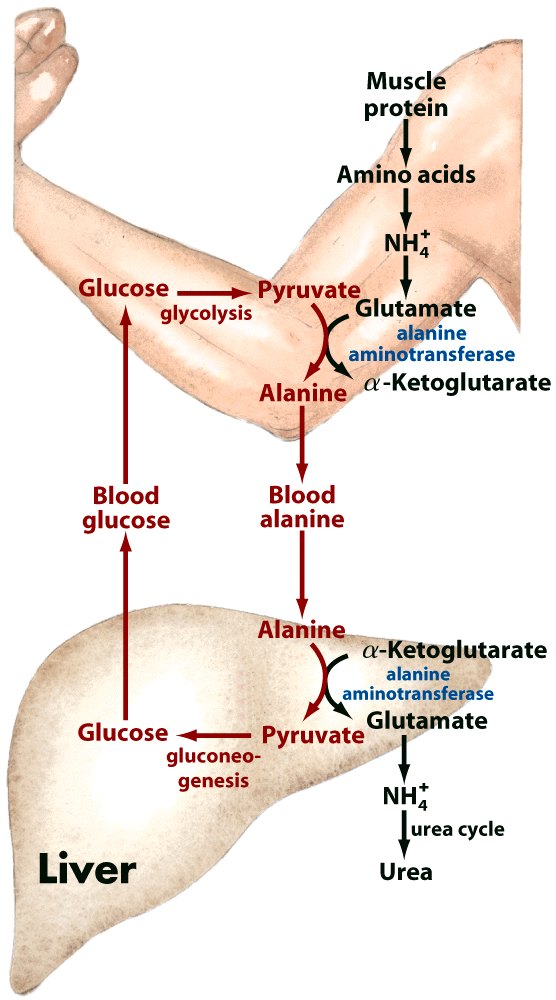 Glucose-alanine cycle
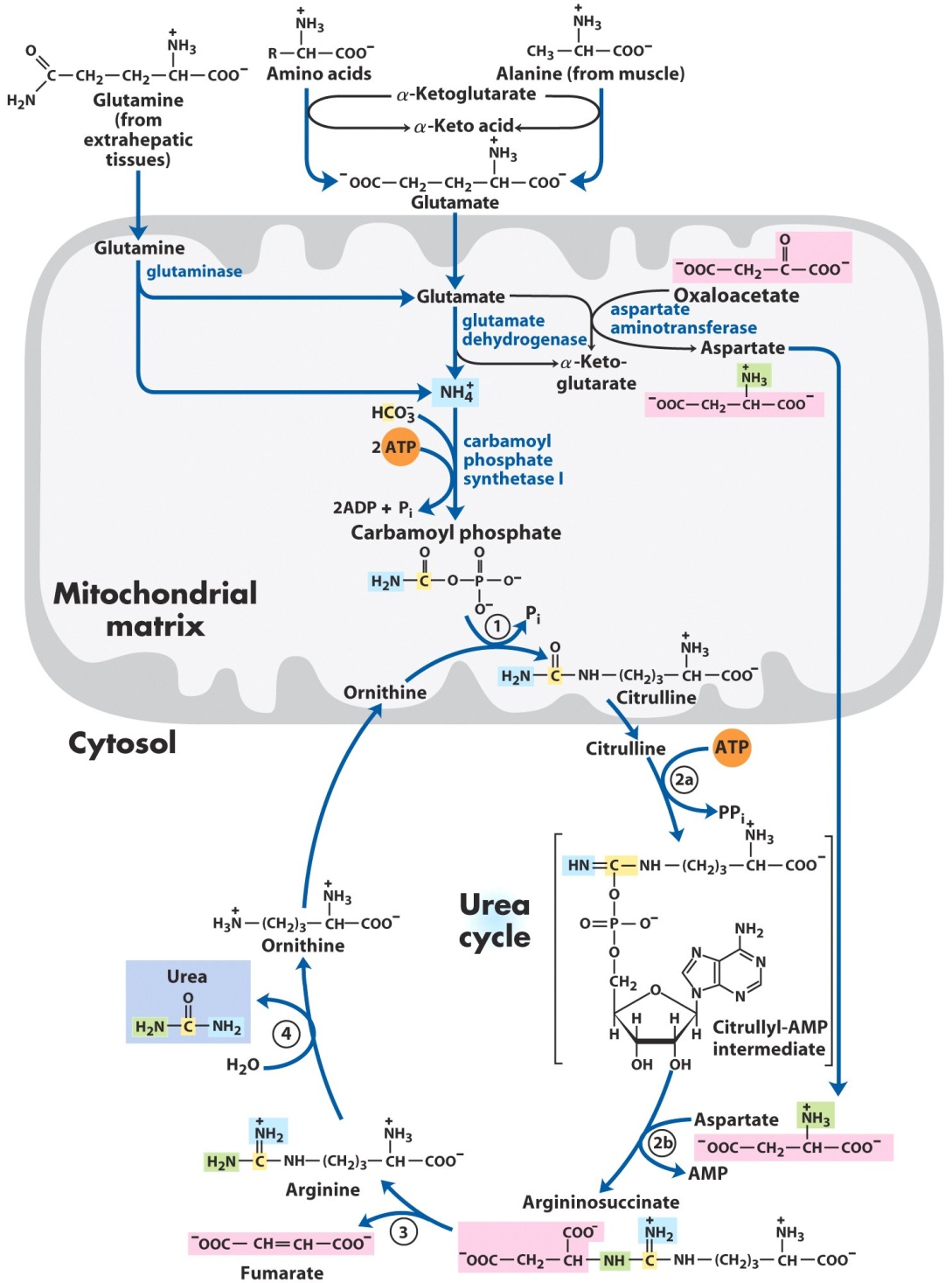 ornithine transcarbamoylase 
argininosuccinate synthetase 
argininosuccinate lyase
arginase
Urea cycle and reactions that feed amino groups into the cycle
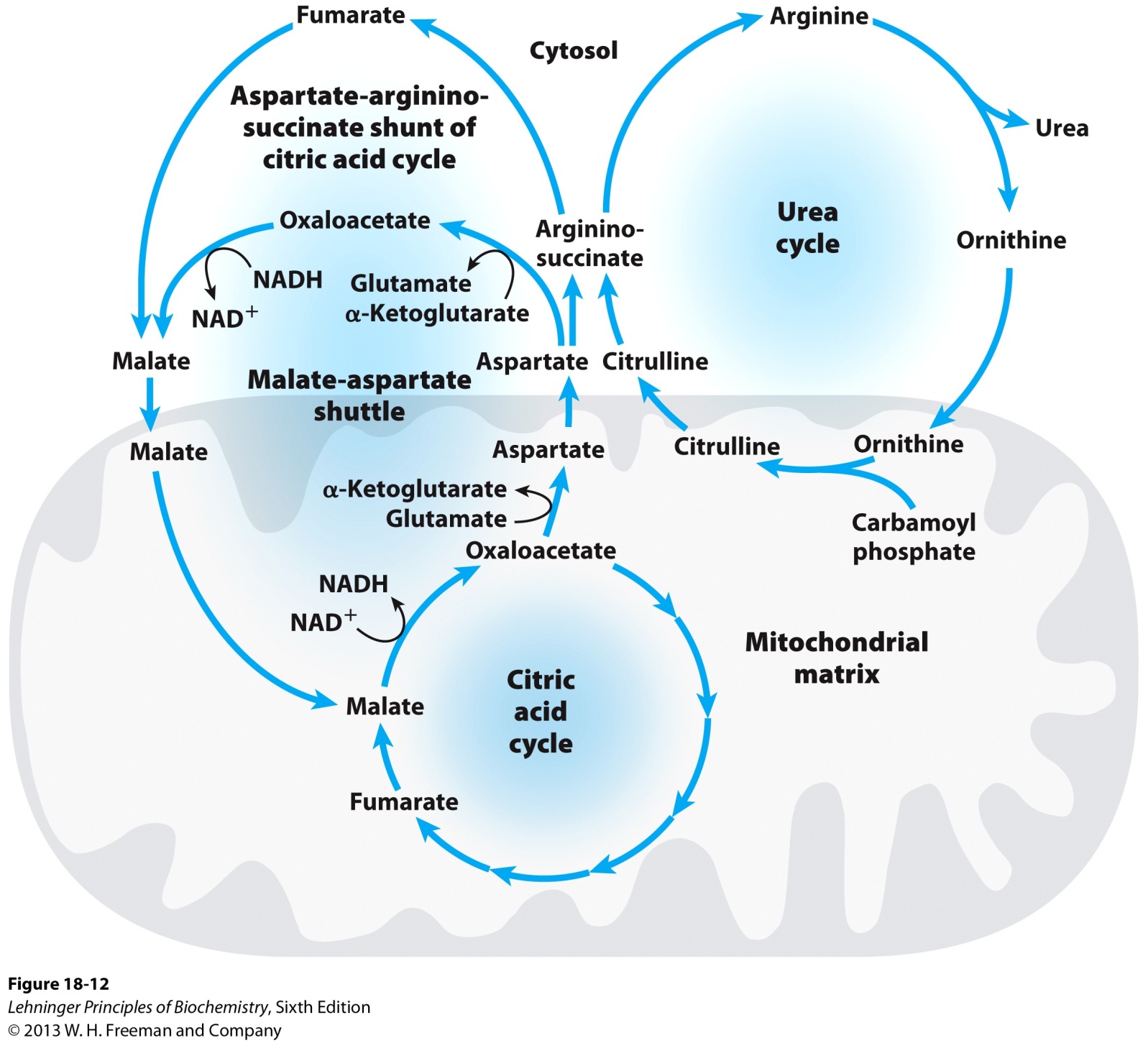 Links between the urea cycle and citric acid cycle
The rate of urea synthesis is controlled at two levels
Allosteric regulation of enzyme activity (fast): 
   N-acetylglutamate, synthesized from acetyl-CoA and glutamate by the catalysis of N-acetylglutamate synthase, positively regulates carbamoyl phosphate synthetase I activity.

Gene regulation of enzyme amount (slow): syntheses of the five liver enzymes involved in urea synthesis are increased during starvation (when energy has to be obtained from muscle proteins!) or after high protein uptake.
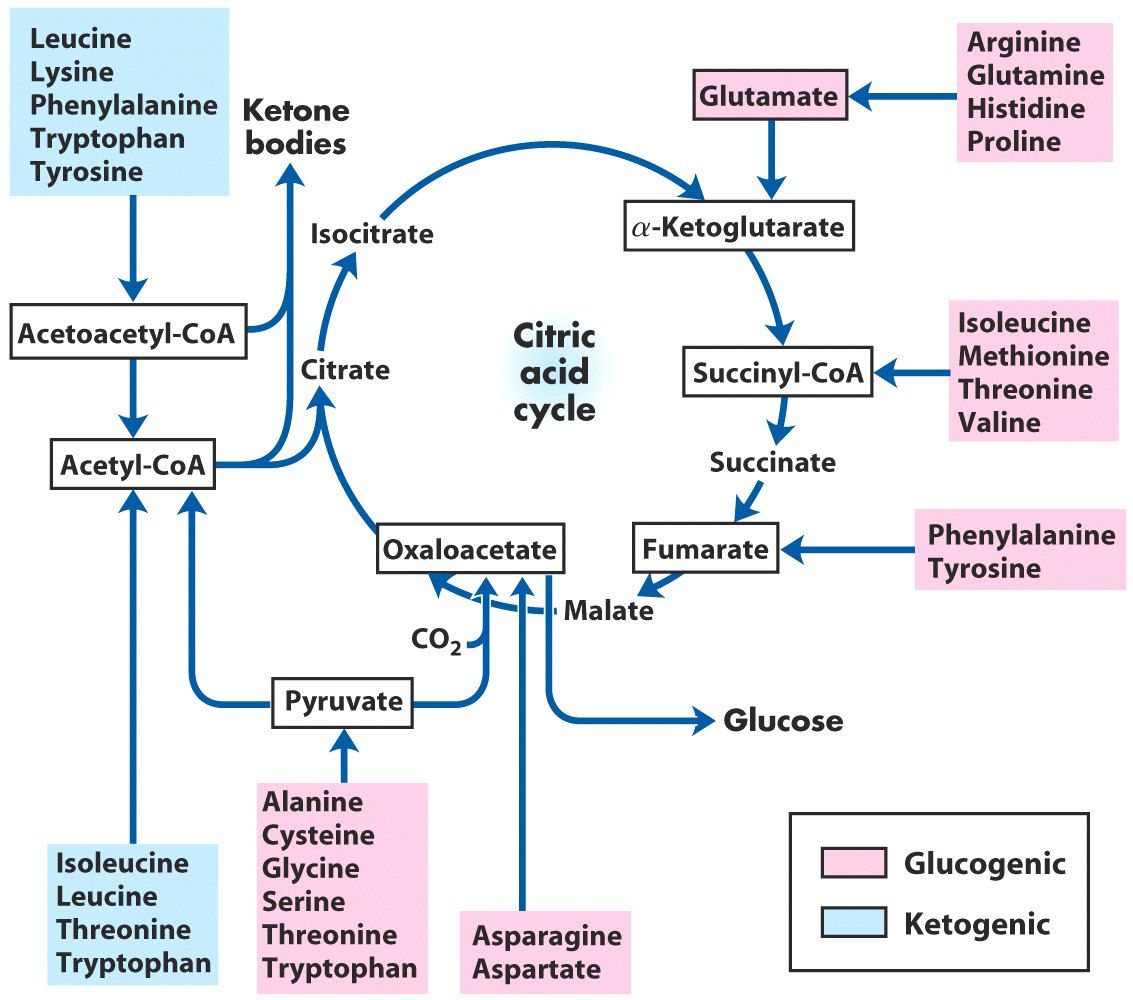 The carbon skeletons of amino acids are oxidized via the citric acid cycle*****
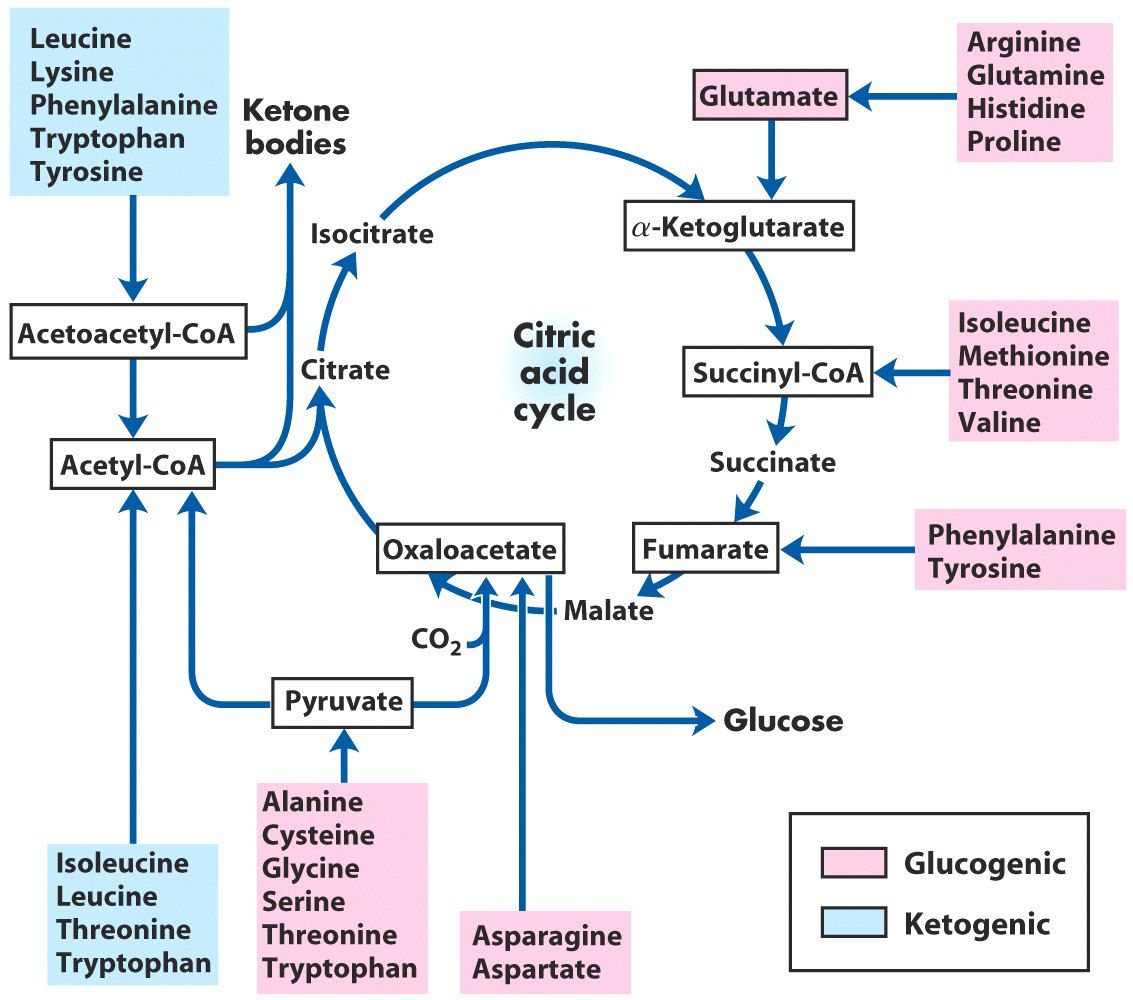 Amino acids can be converted to 
glucose (glucogenic) or ketone bodies (ketogenic)*****
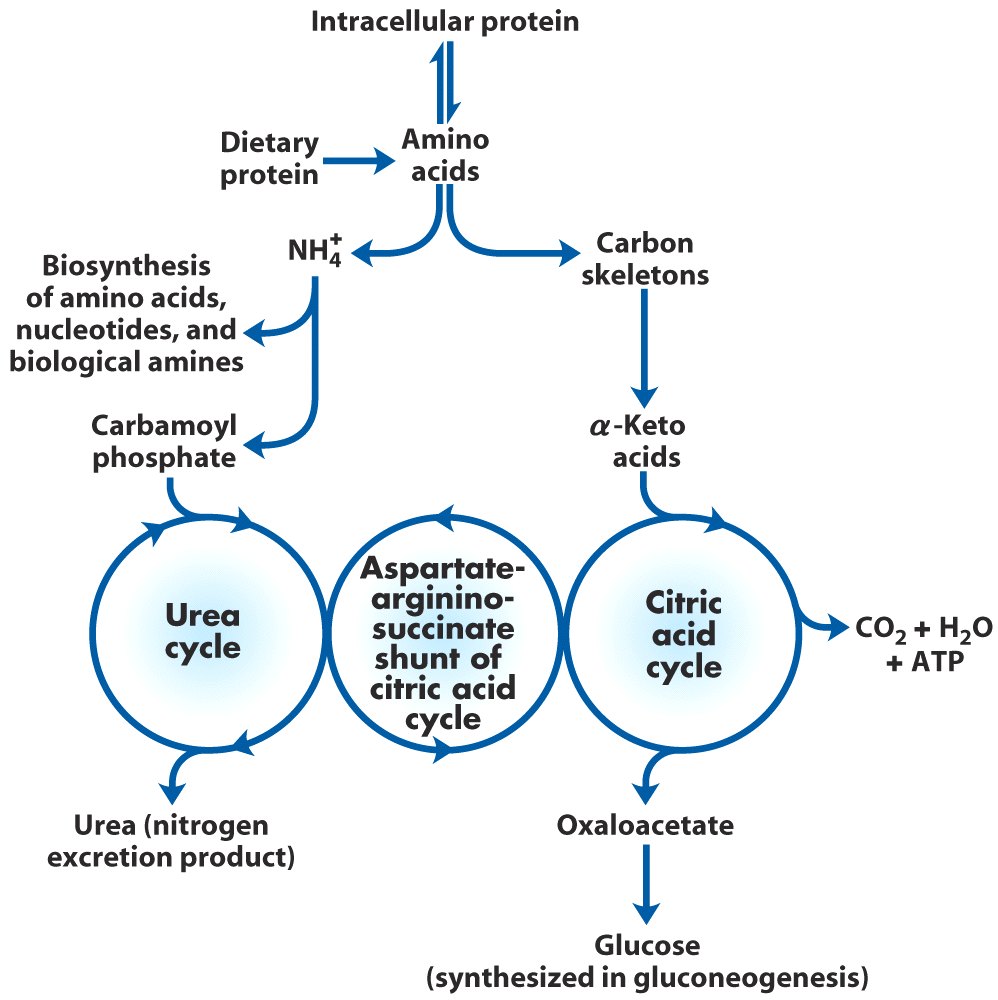 Overview of amino acid catabolism in mammals
*****
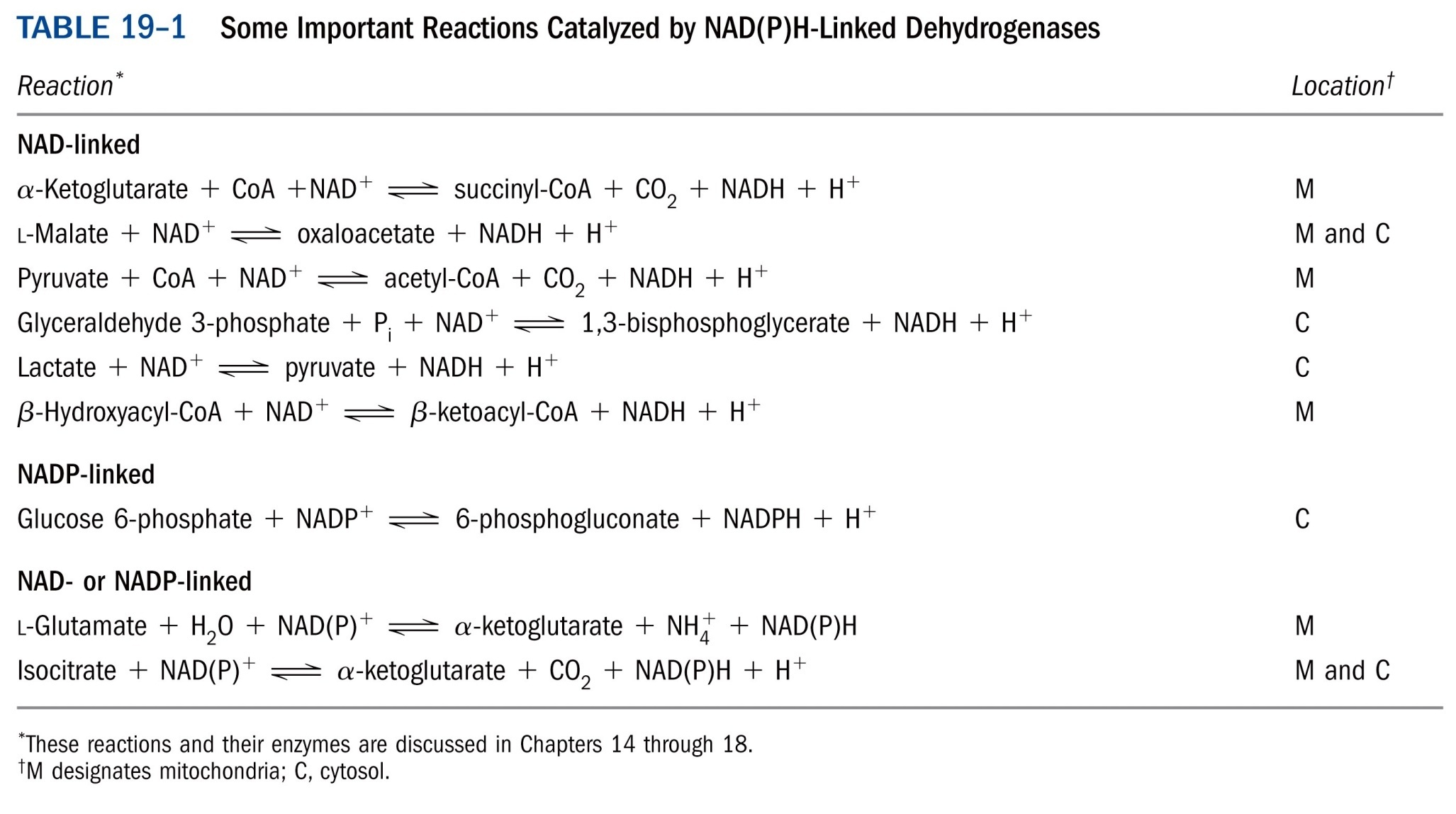 Method 3: Effects of various specific inhibitors those before the blocked step should be reduced and those after should be oxidized.
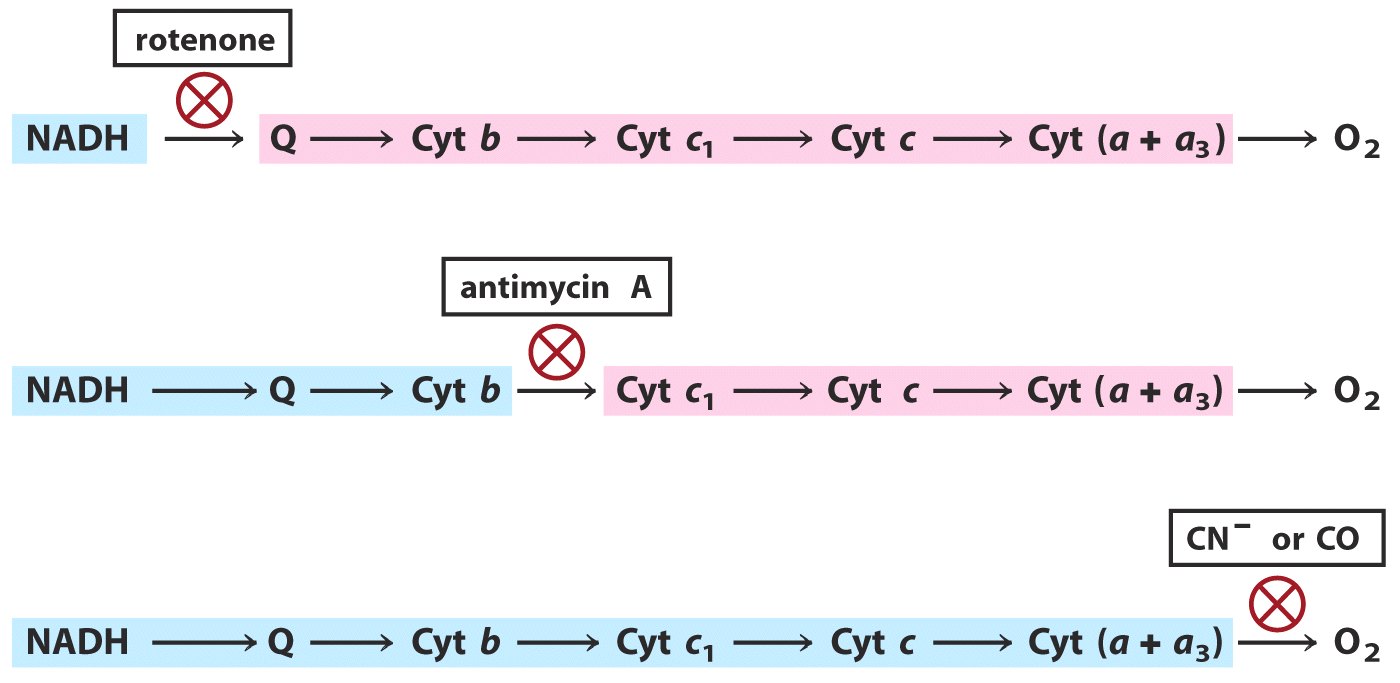 Reduced
Oxidized
Reduced
Oxidized
Reduced
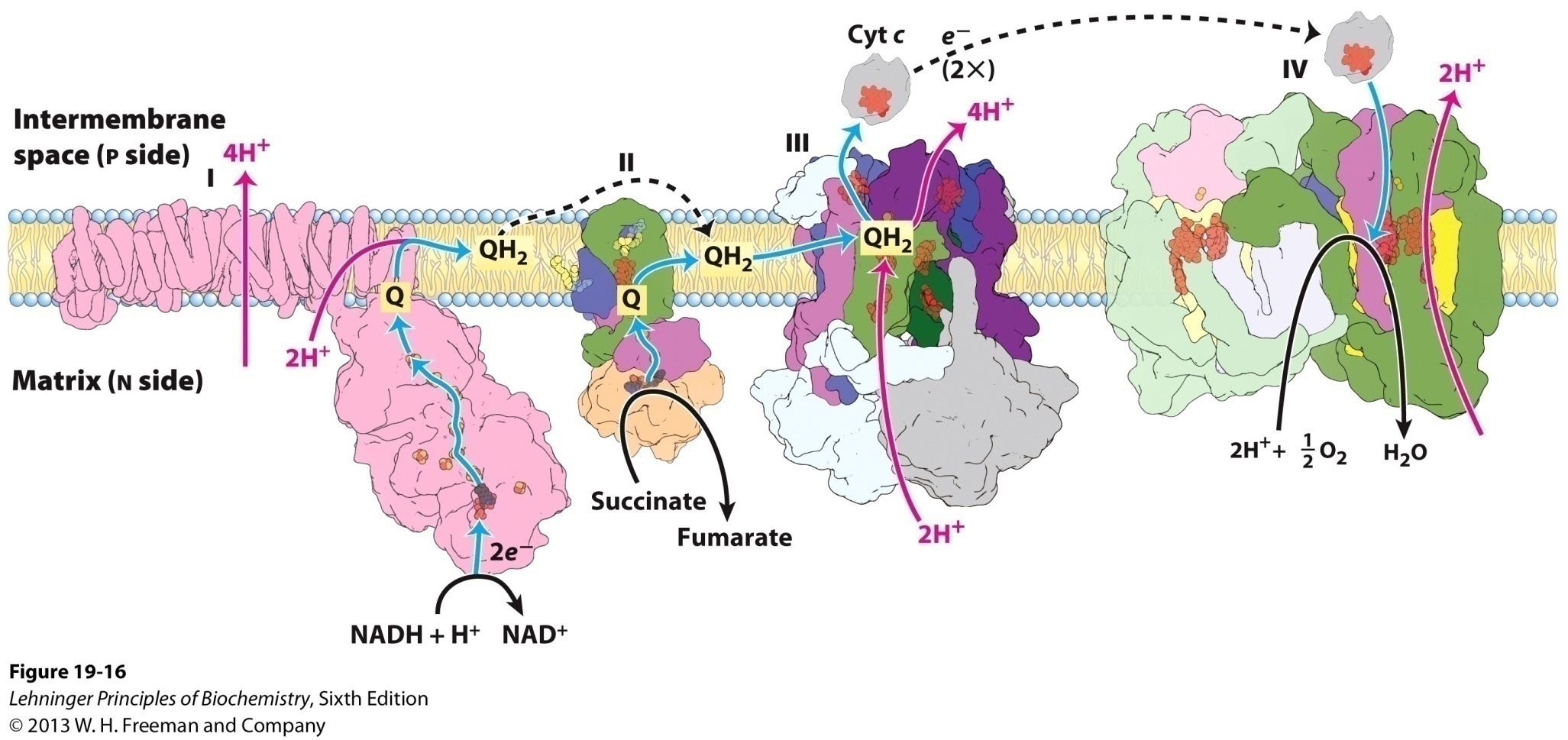 Summary of the flow of electrons and protons 
through the four complexes of the respiratory chain*****
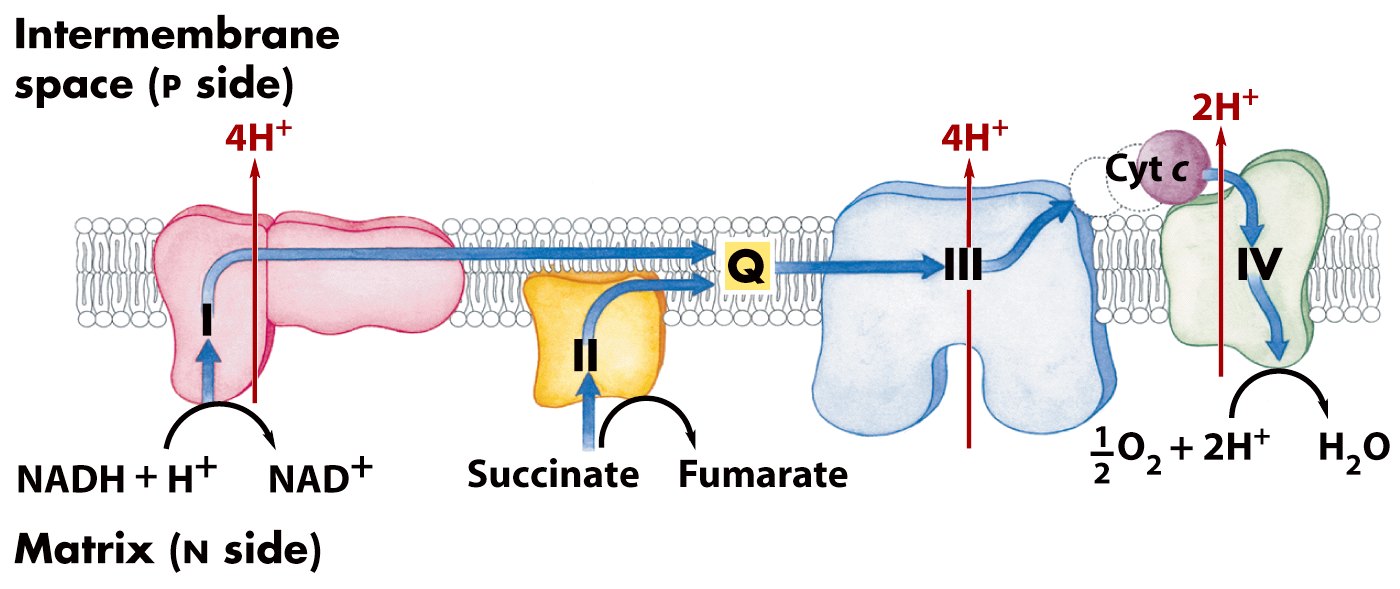 A H+ gradient across the inner membrane of 
mitochondria (or plasma membrane of bacteria)
is generated by “uphill” H+ pumping using energy 
released by the “downhill” flow of electrons.
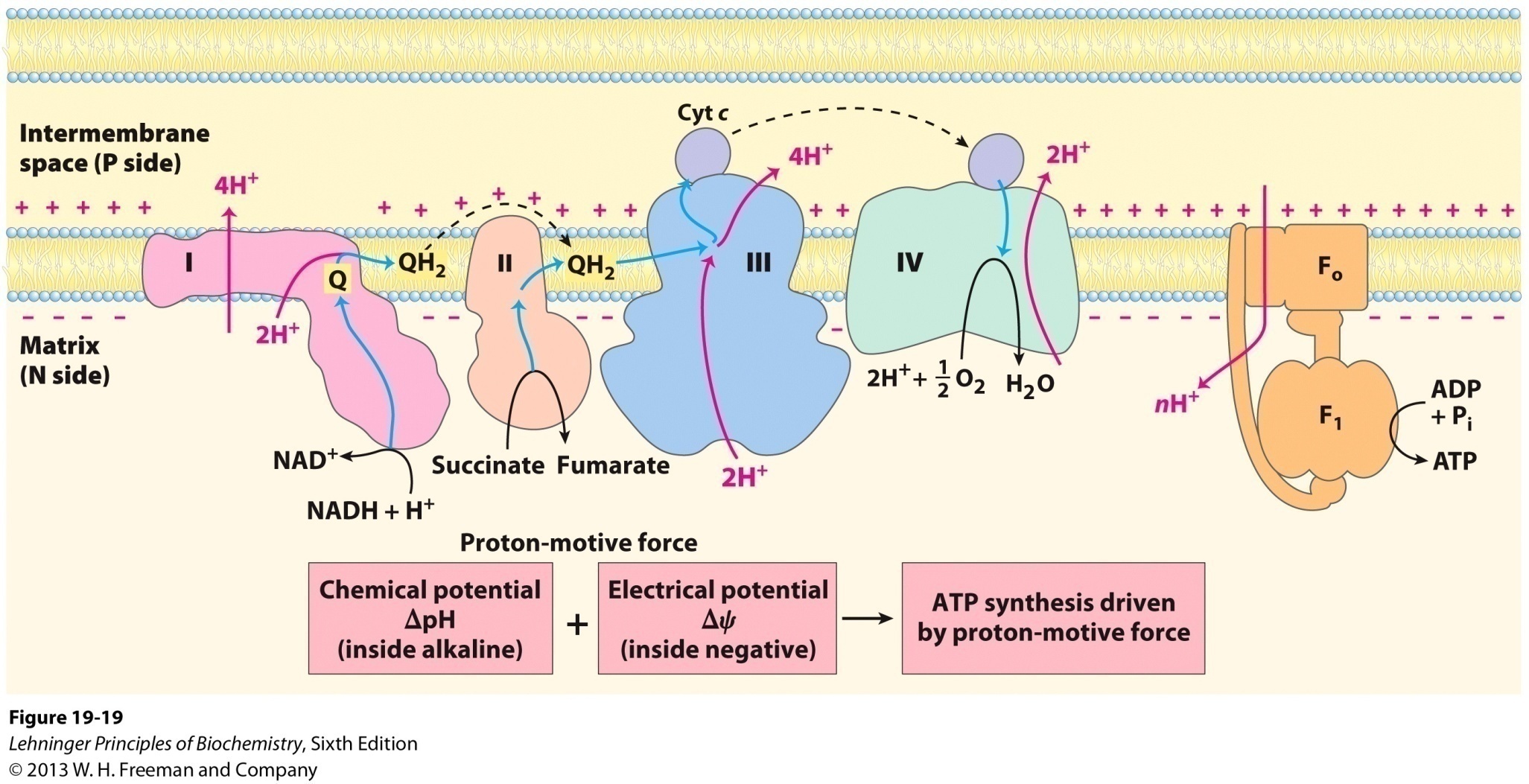 The chemiosmotic model by Mitchell
*****
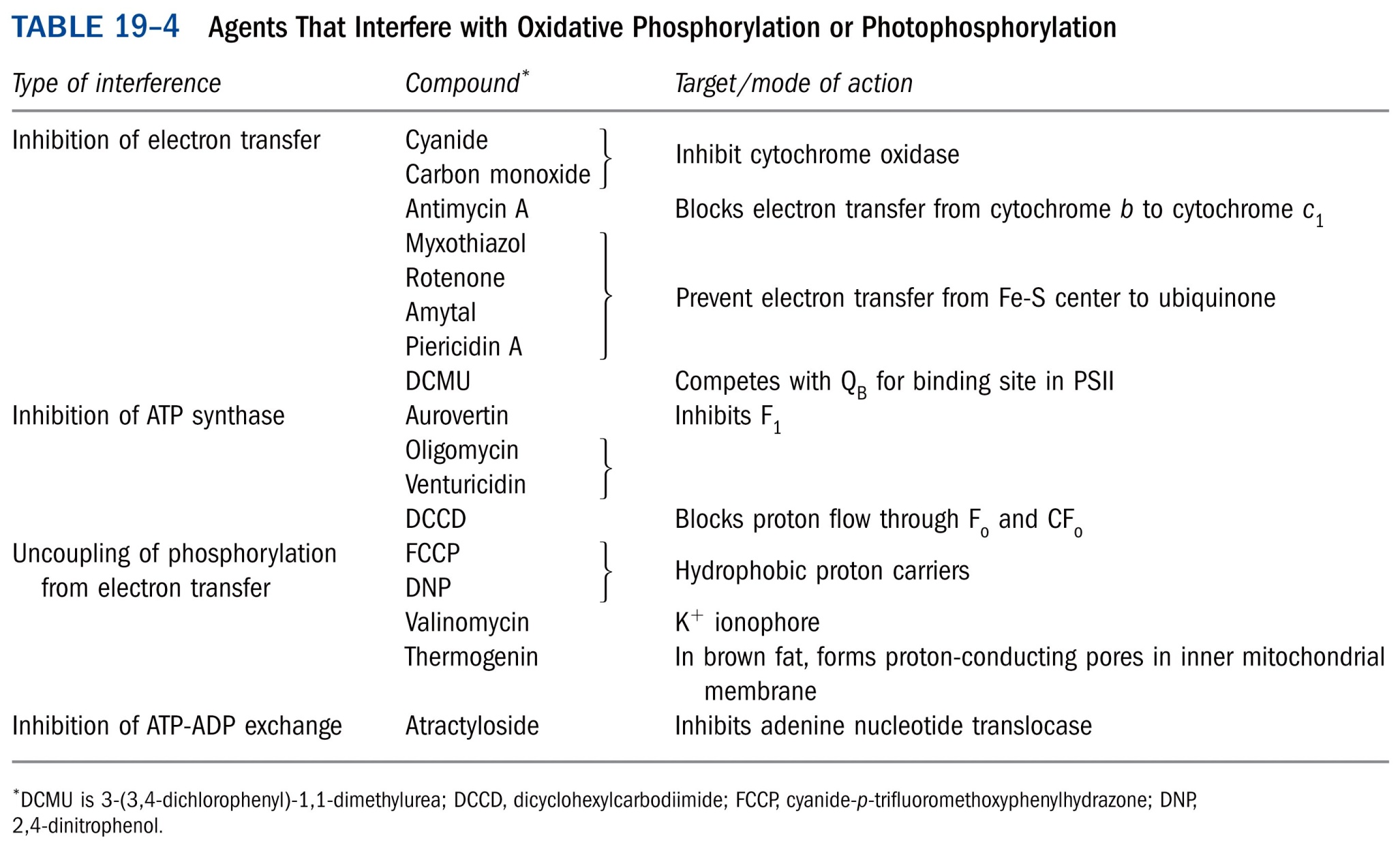 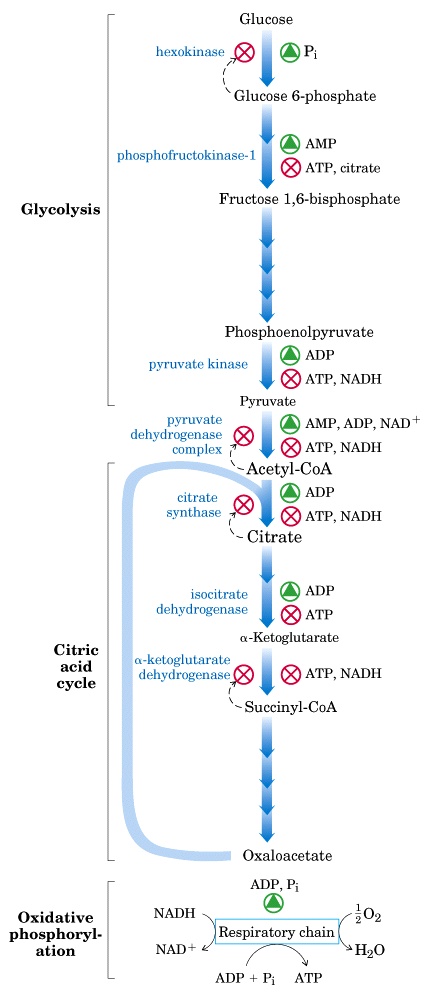 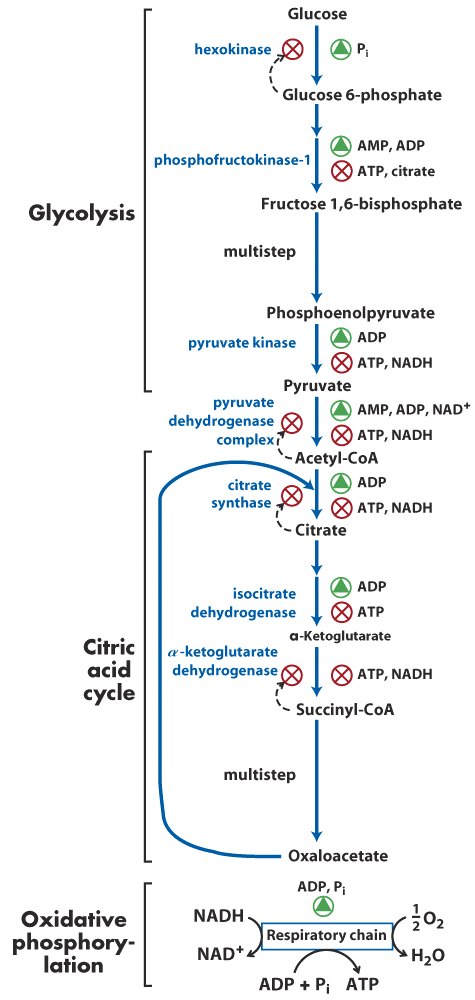 Regulation of the ATP-producing pathways *****
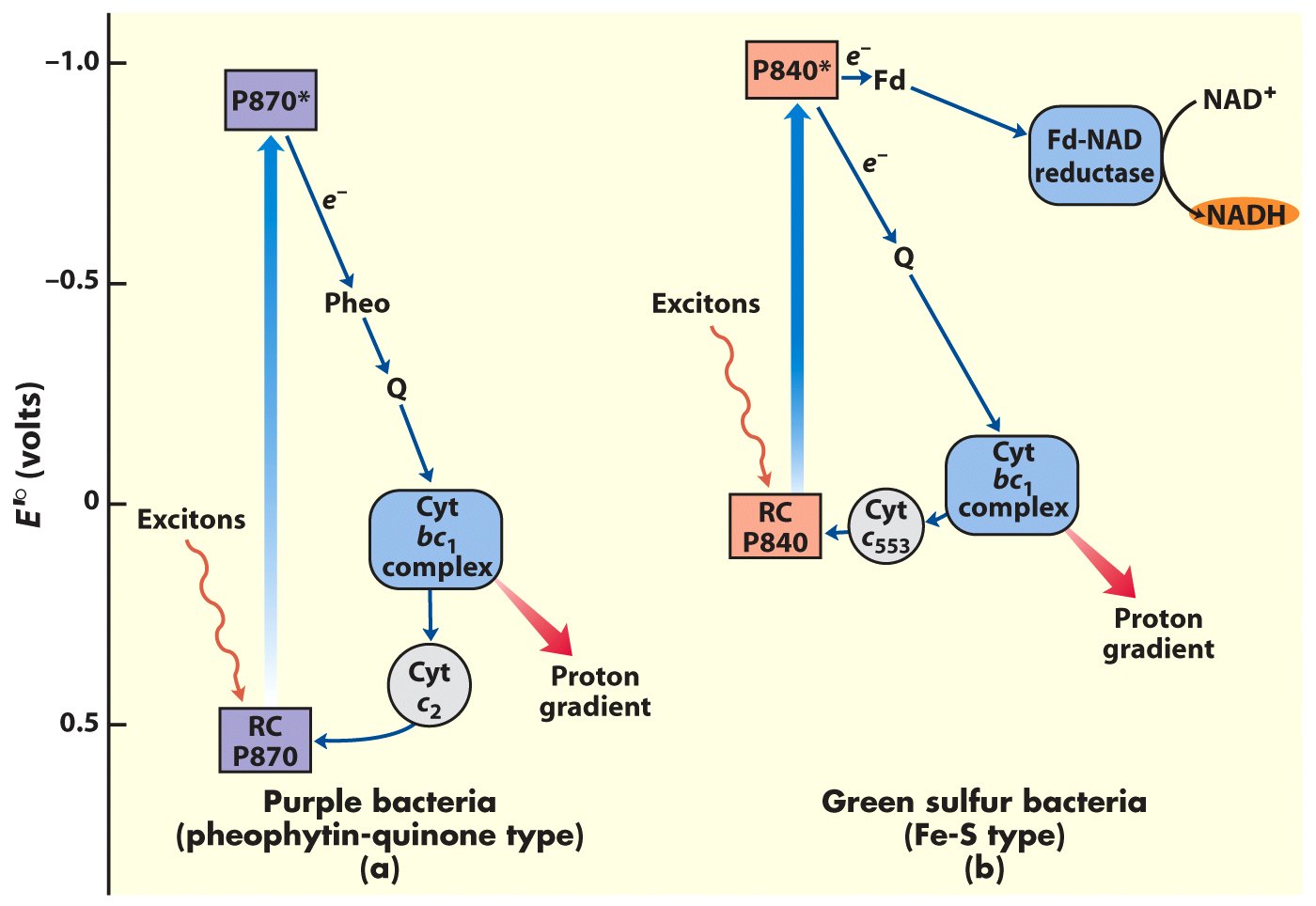 The cyclic and noncyclic electron transfer path 
found in photosynthetic bacteria
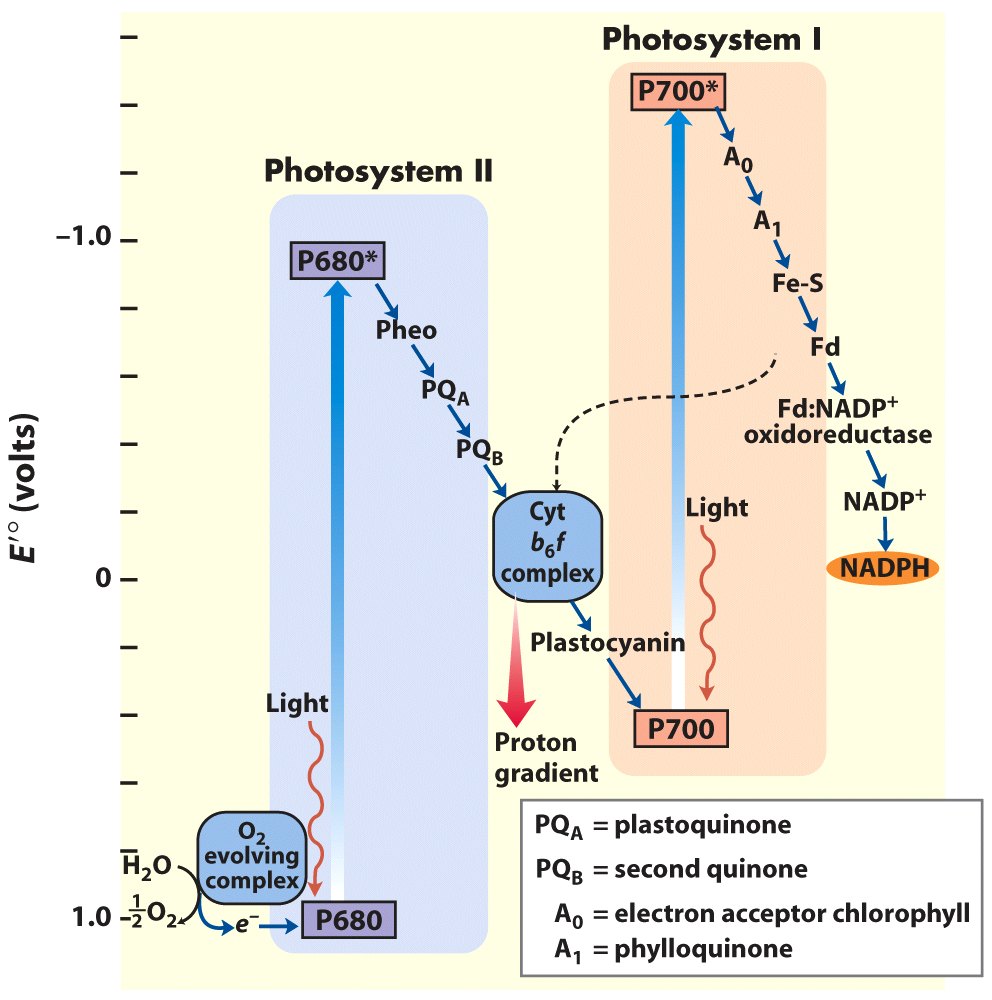 The “ Z scheme” 
to show the 
electron flow from
PSII to PSI
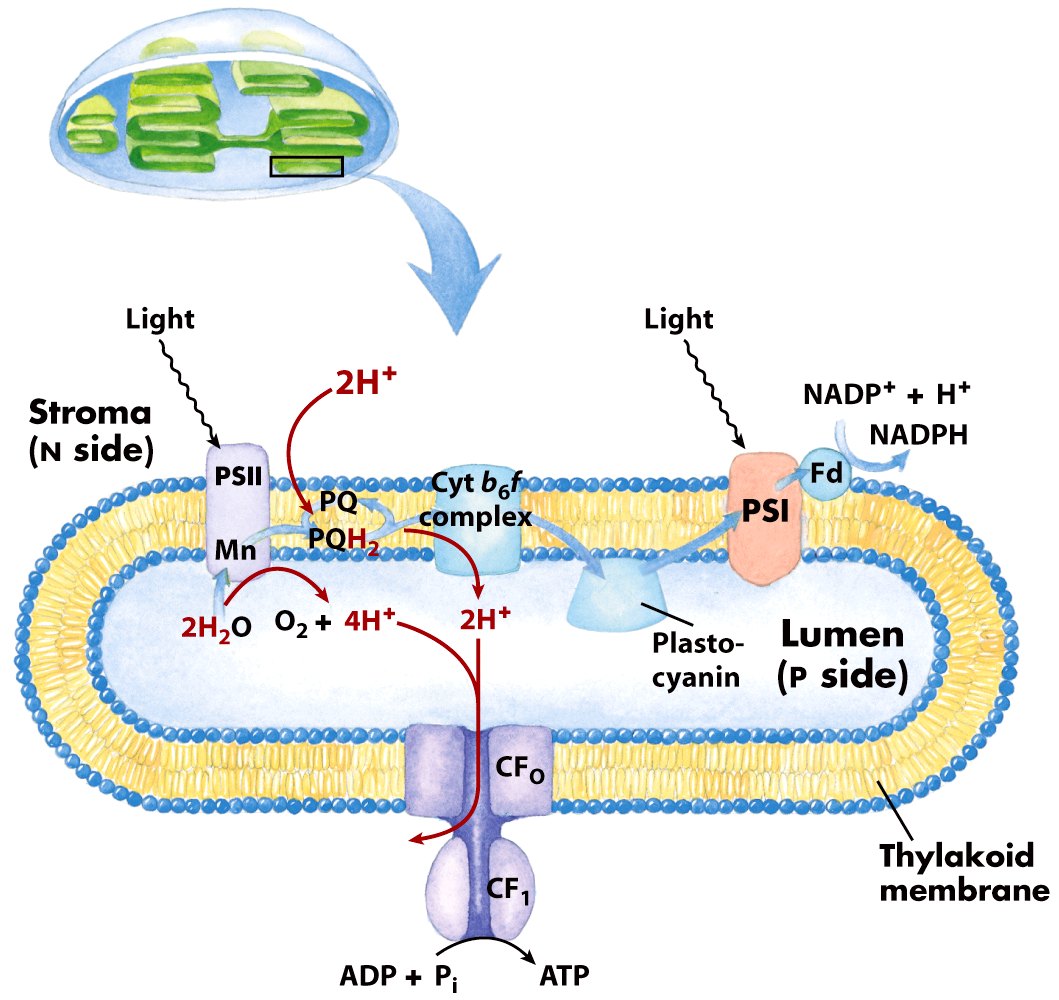 Proton and electron 
circuits in thylakoids
2H2O + 8 photons + 2NADP+ +  ~3ADP +  ~3Pi 
                                                              O2 +  ~3ATP + 2NADPH
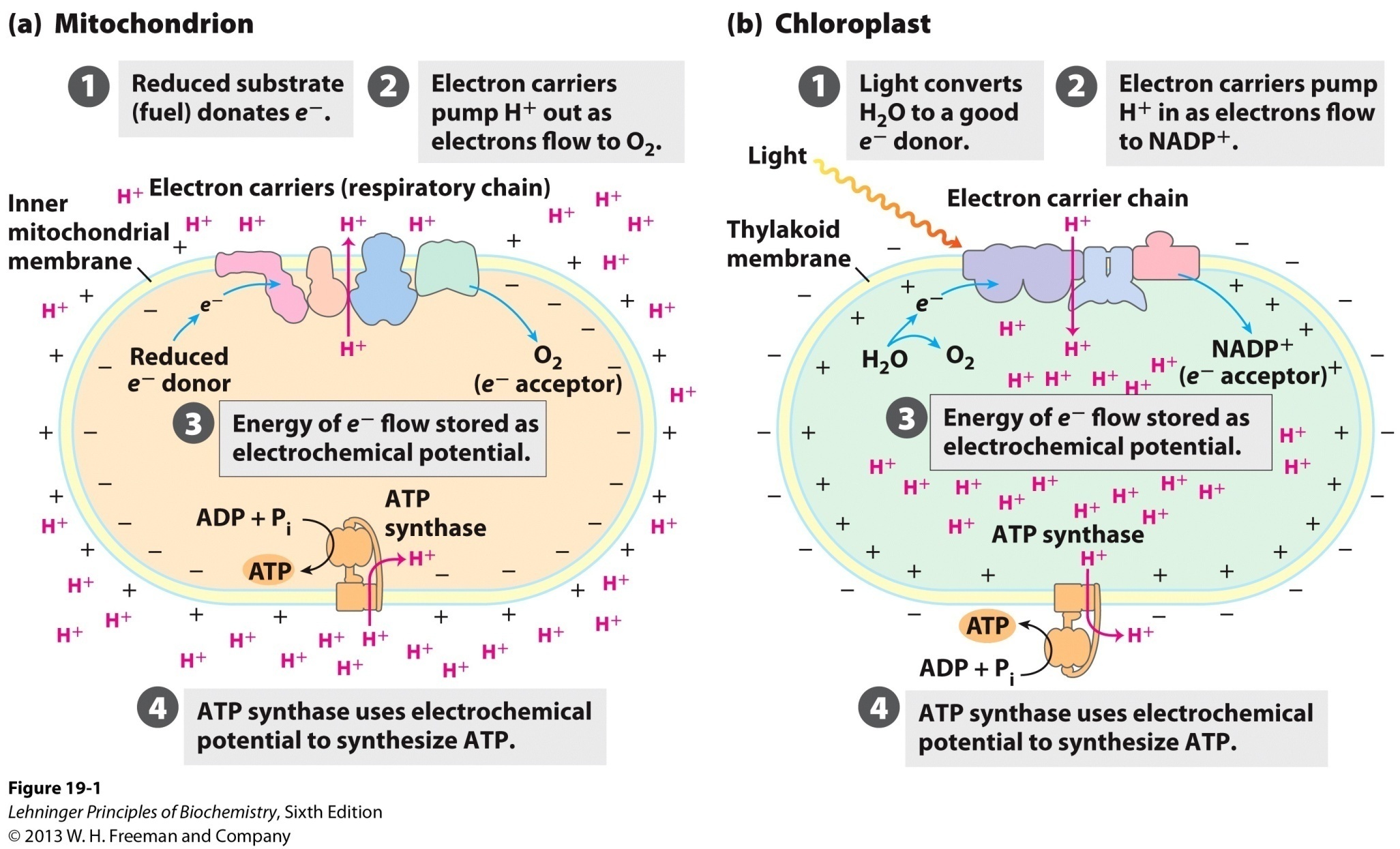 The chemiosmotic mechanism for ATP synthesis
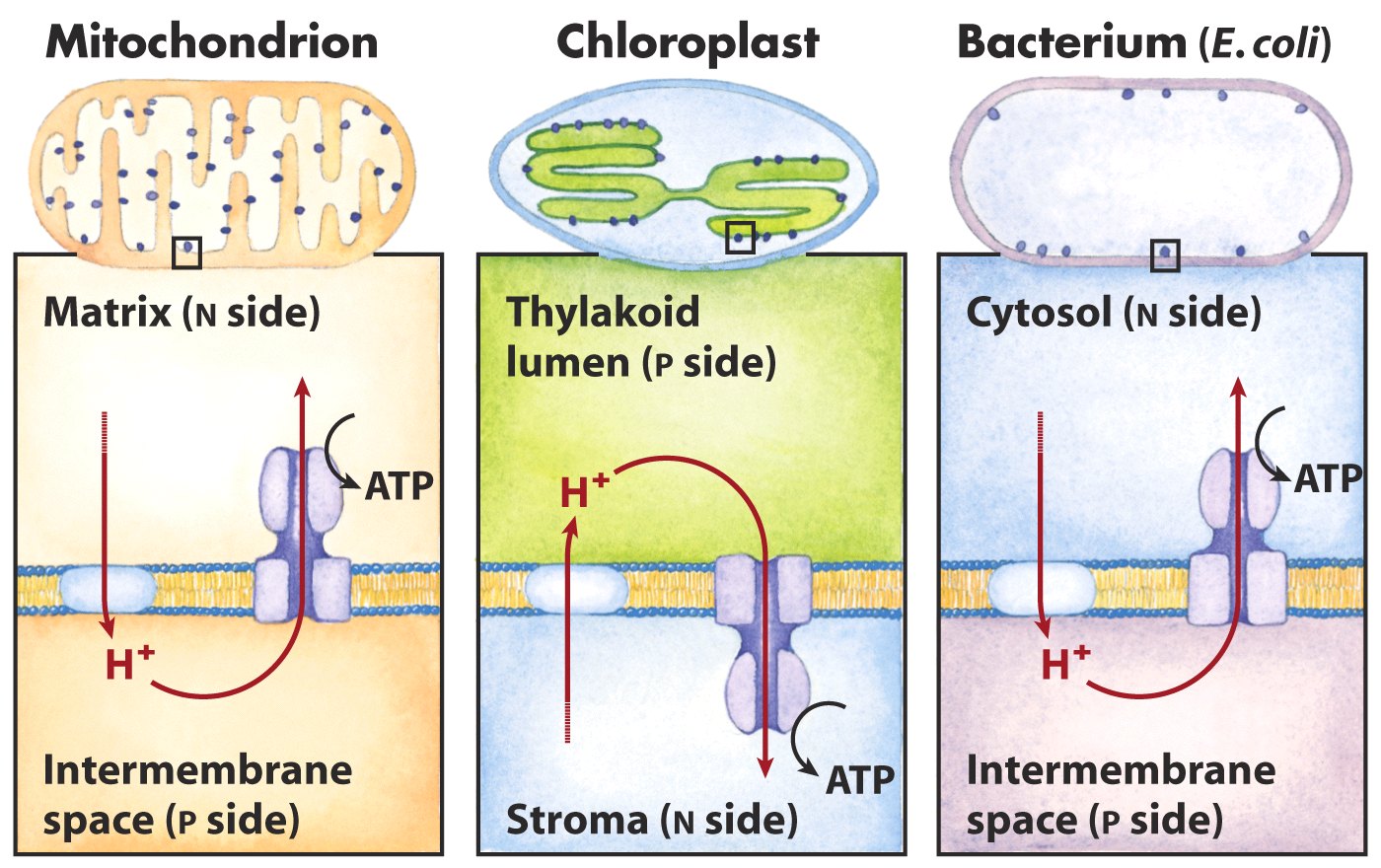 Comparison of the topology of proton movement and 
ATP synthase orientation in the membranes of 
mitochondria, chloroplasts and bacterium
Oxidative phosphorylation and photophosphorylation are mechanistically similar
1). Both involve the flow of electrons through a  chain of membrane-bound carriers.
2). The energy released from “downhill” electron  flow is first used for “uphill” pumping of    protons to produce a proton gradient (thus a   transmembrane electrochemical potential) cross a biomembrane.
3). ATP is then synthesized by a “downhill” transmembrane flow of protons through a specific protein machinery (ATP synthase).
ATP is synthesized using the same strategy in oxidative phosphorylation and photophosphorylation
Oxidative phosphorylation is the process in which ATP is generated as a result of electron flow from NADH or FADH2 to O2 via a series of membrane-bound electron carriers called the respiratory chain (reducing O2 to H2O at the end)----氧化磷酸化
Photophosphorylation is the process in which ATP (and NADPH) is synthesized as a result of electron flow from H2O to NADP+ via a series of membrane-bound electron carriers (oxidizing H2O to O2 at the beginning)----光合磷酸化
Differences                                       between oxidative phosphorylation and photophosphorylation
1). The organelle in which the process occurs: 	mitochondrion vs. chloroplast
2). The initial source of electrons:    
	 NADH or FADH2 vs. H2O (or H2S, or                    organic hydrogen donors)
3). Source of energy for the electron donors:
     fuel molecules vs. photons
4). Final electron acceptor: O2 vs. NADP+
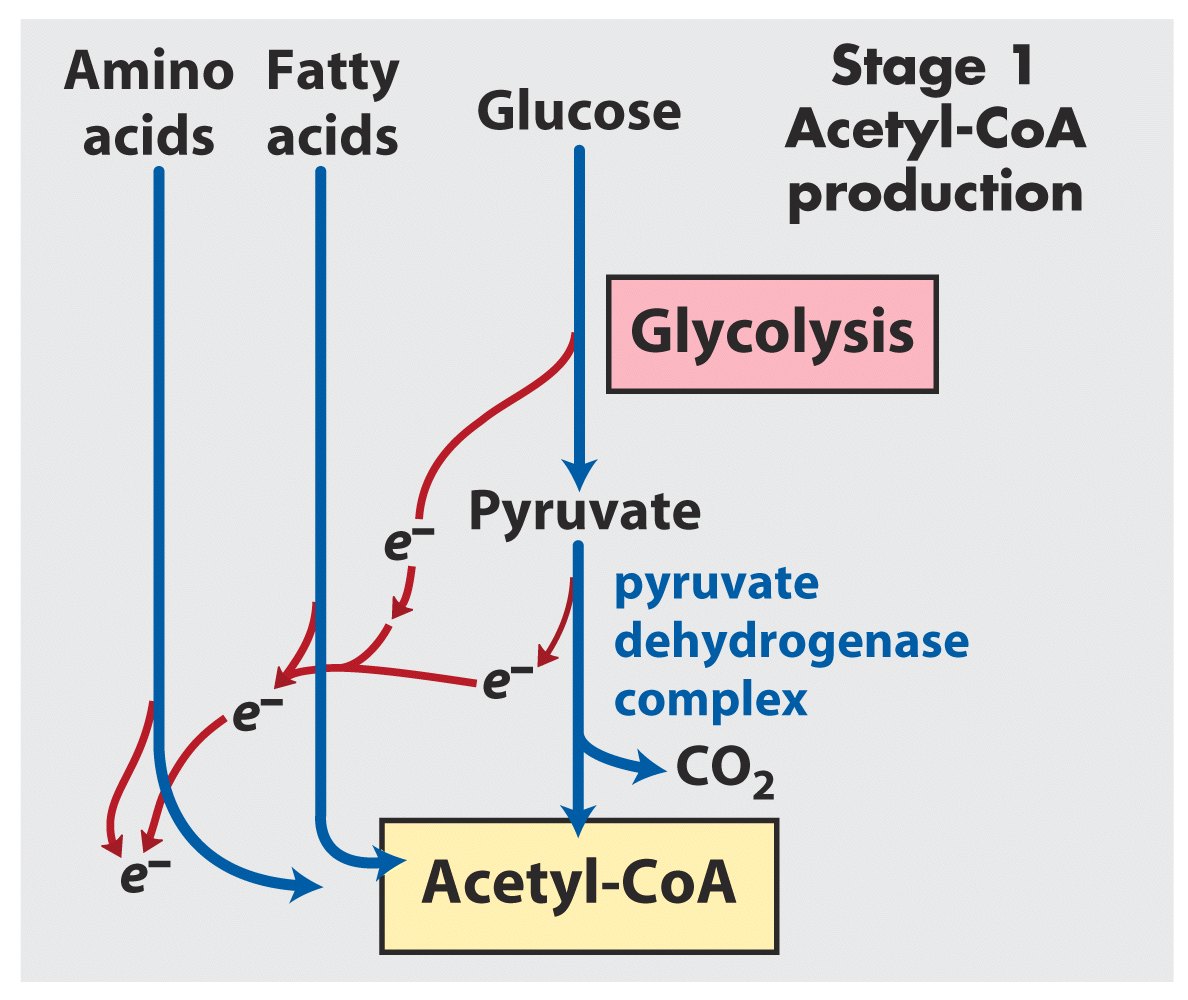 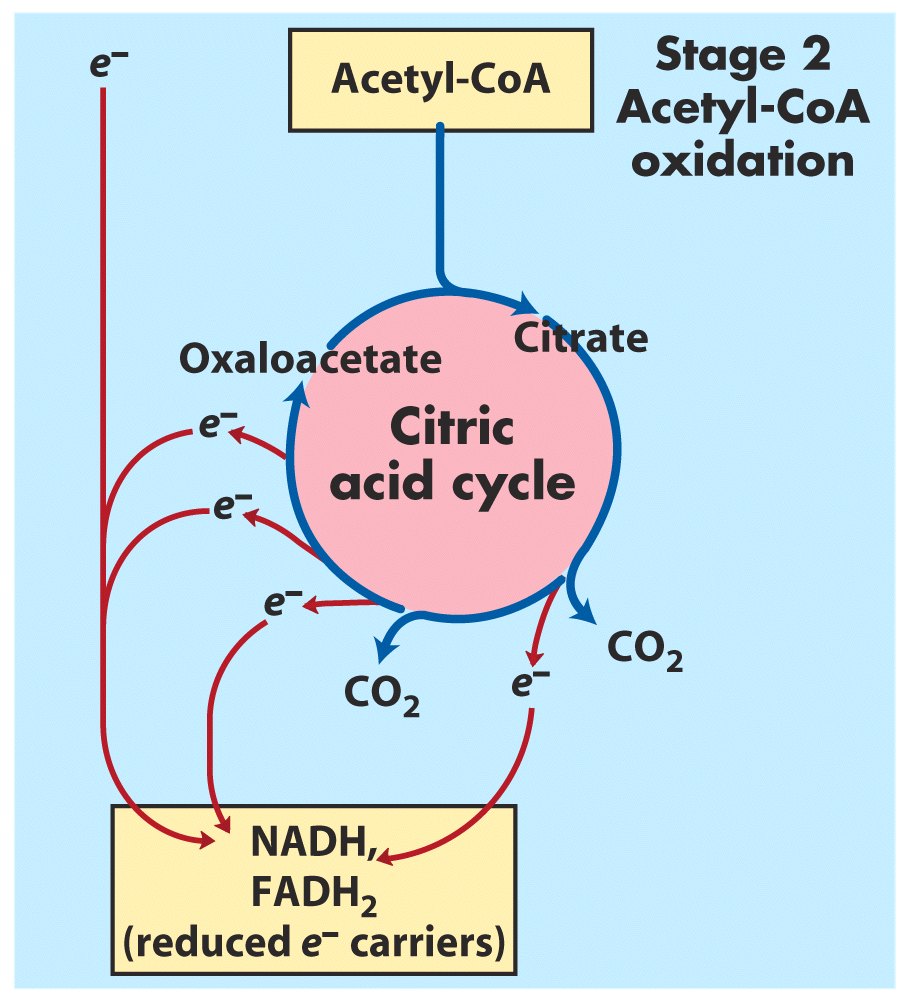 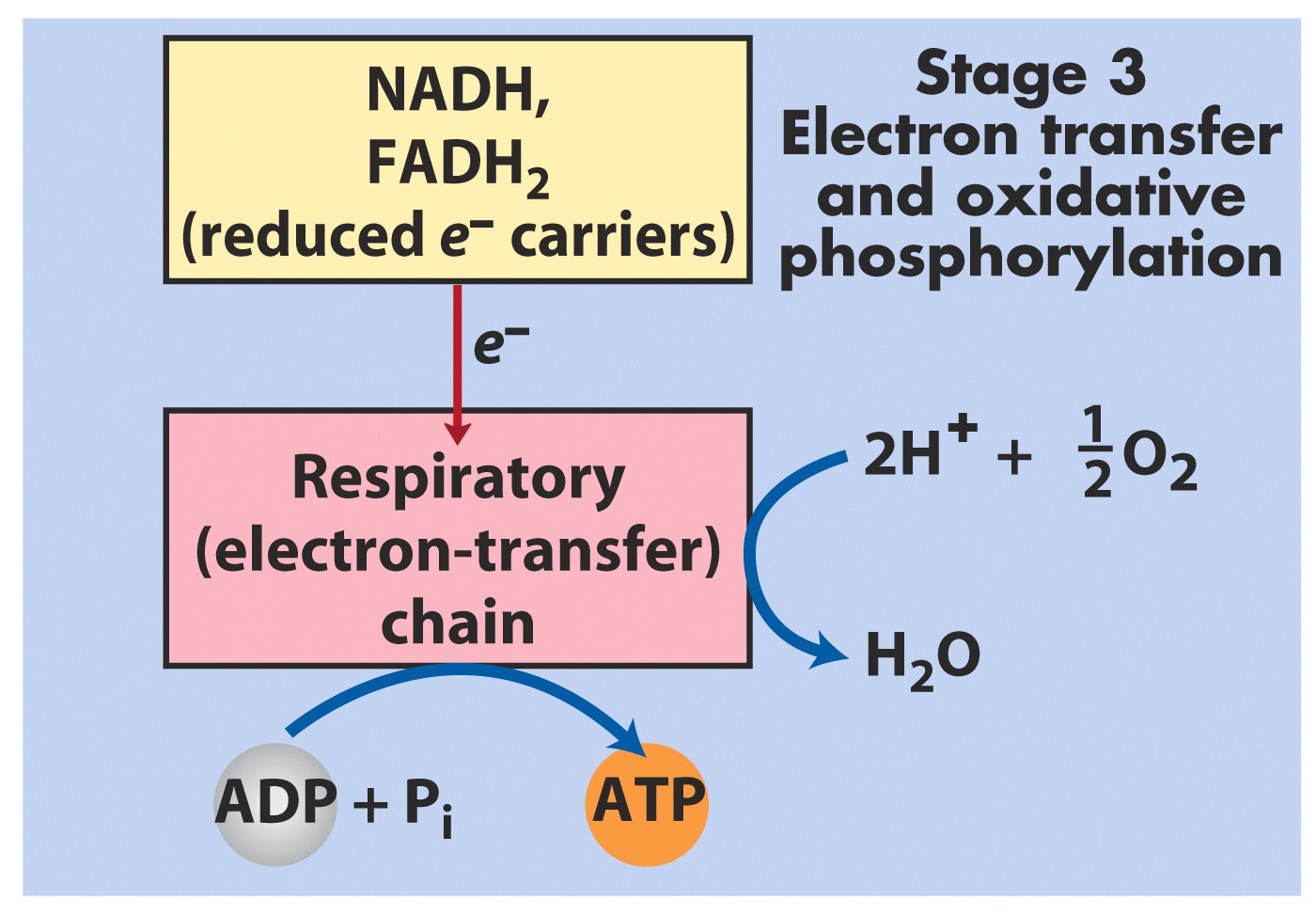 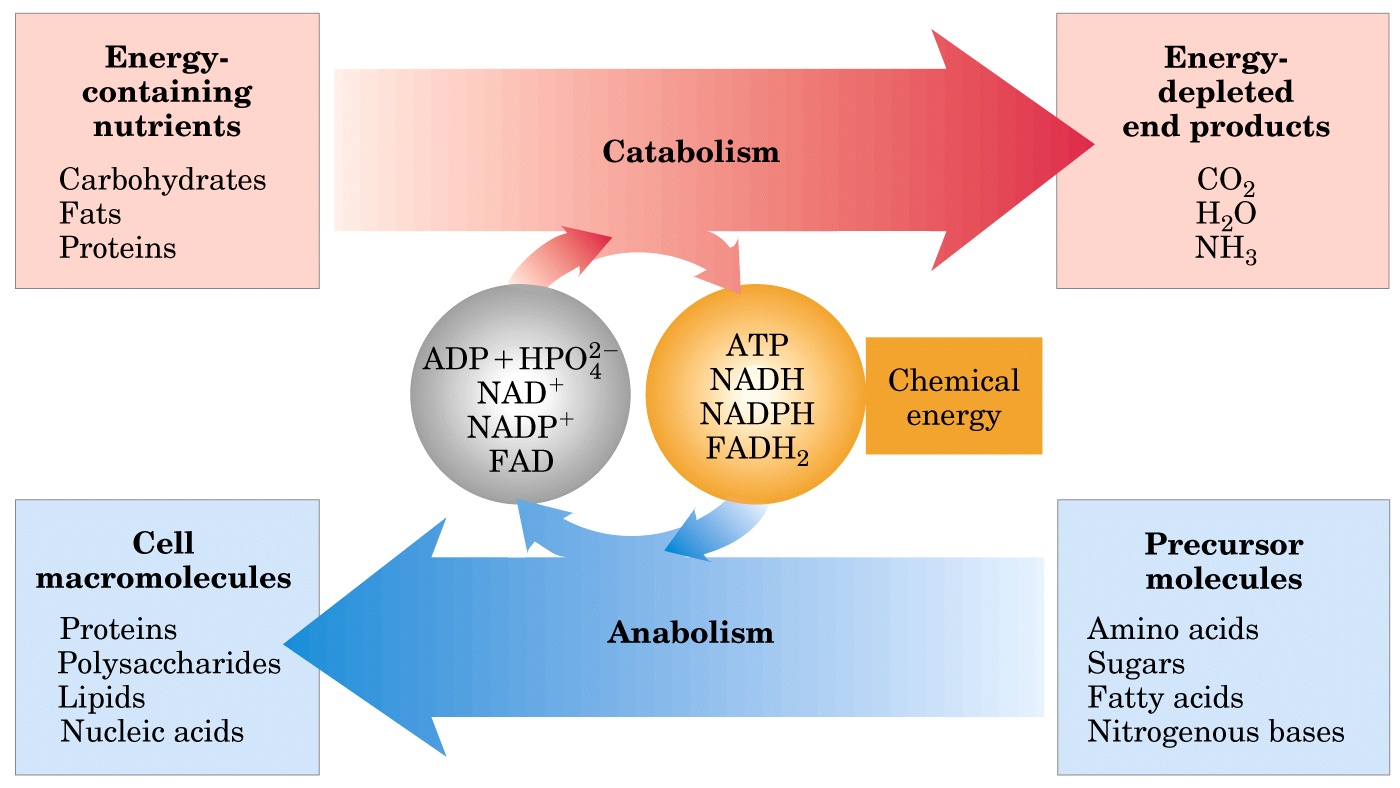 Energy relationships between catabolic and anabolic pathways